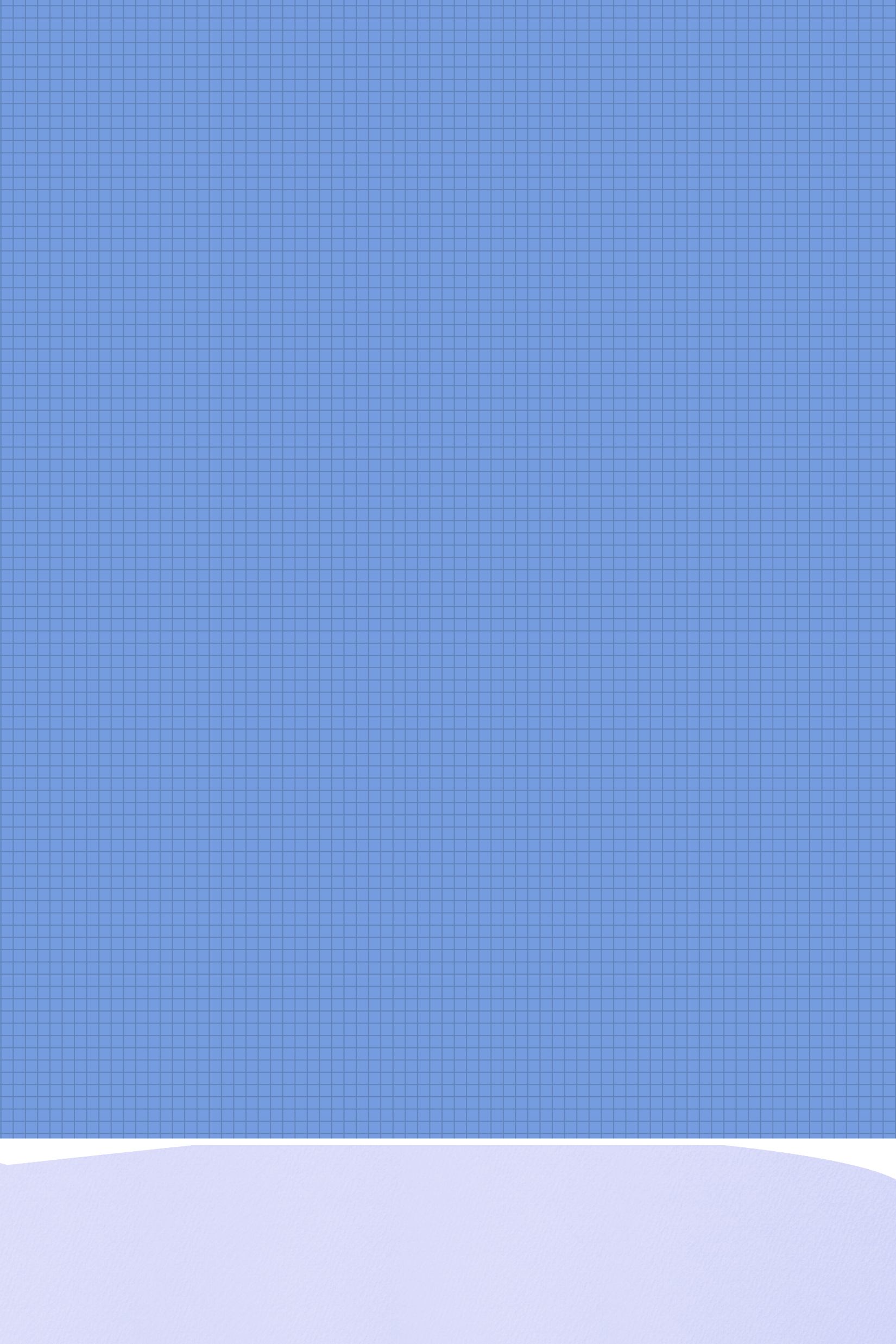 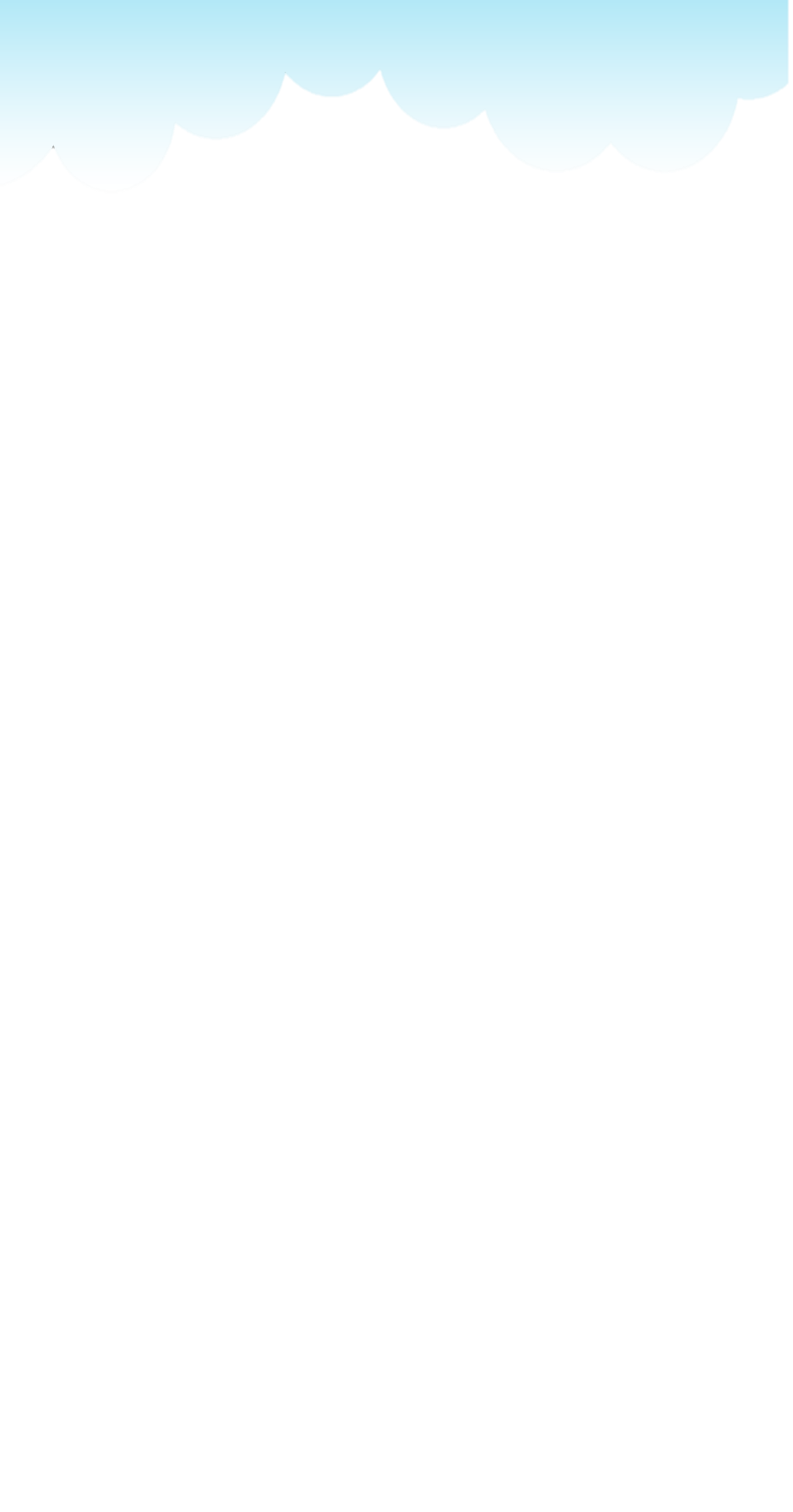 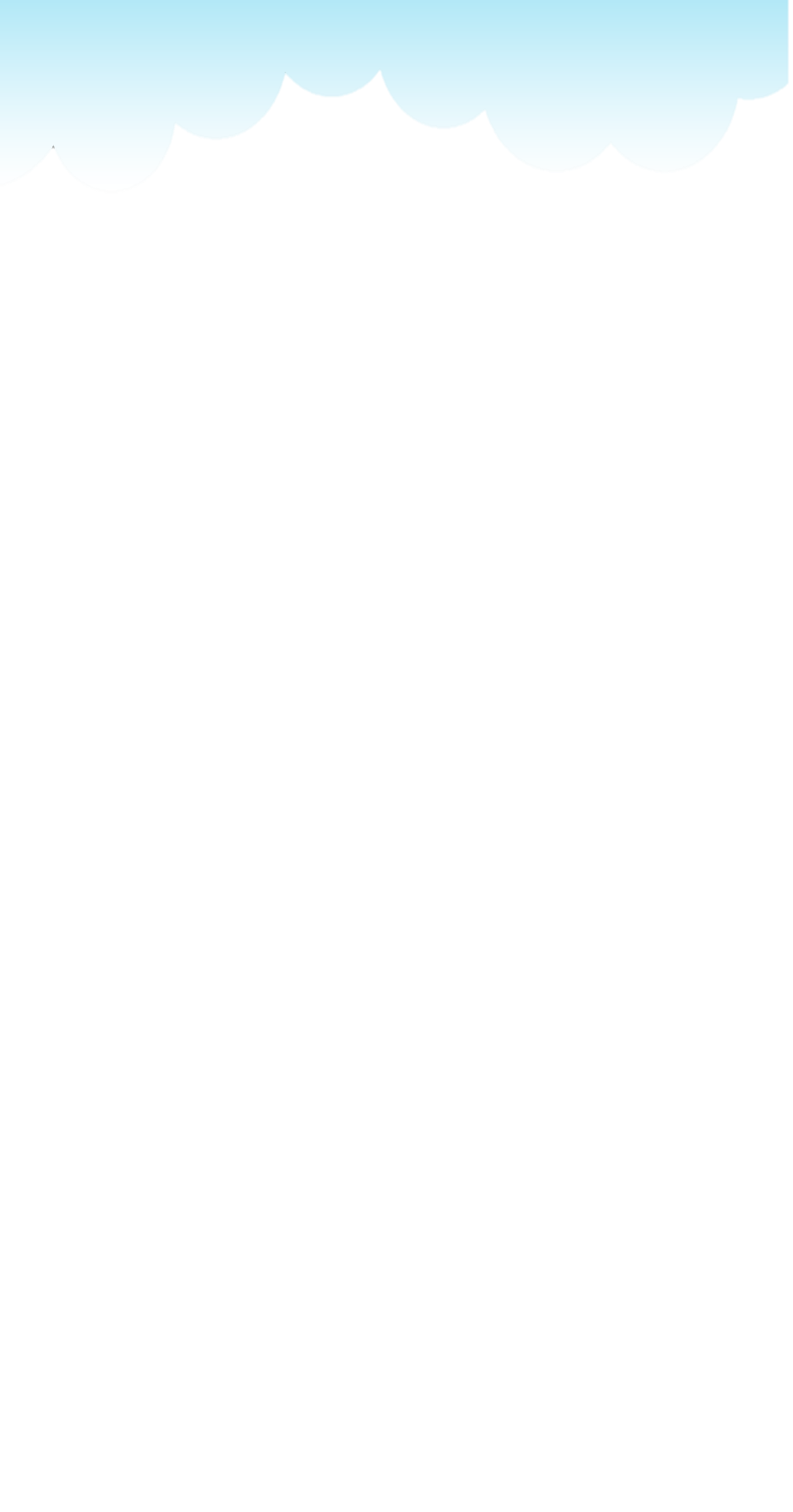 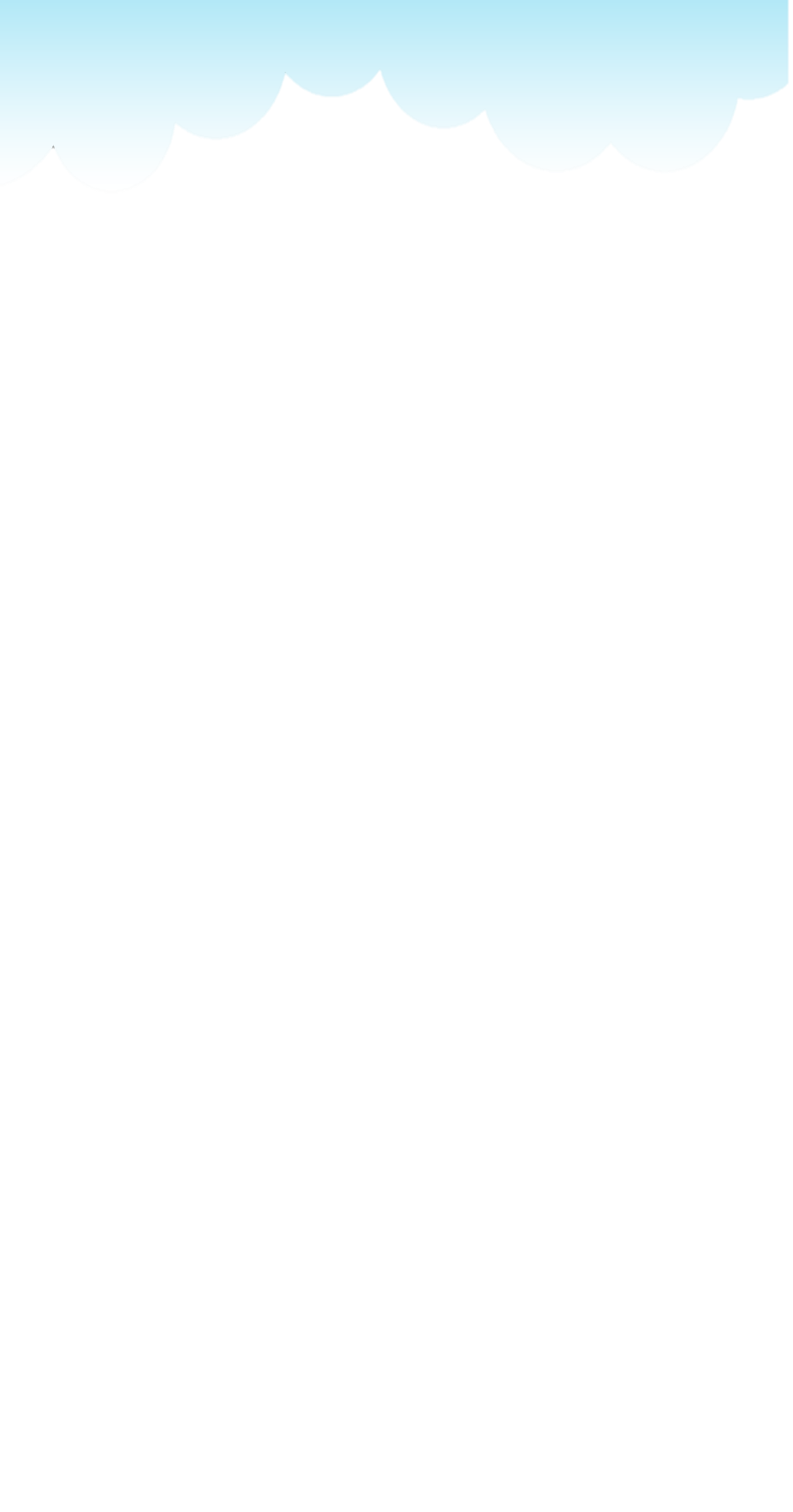 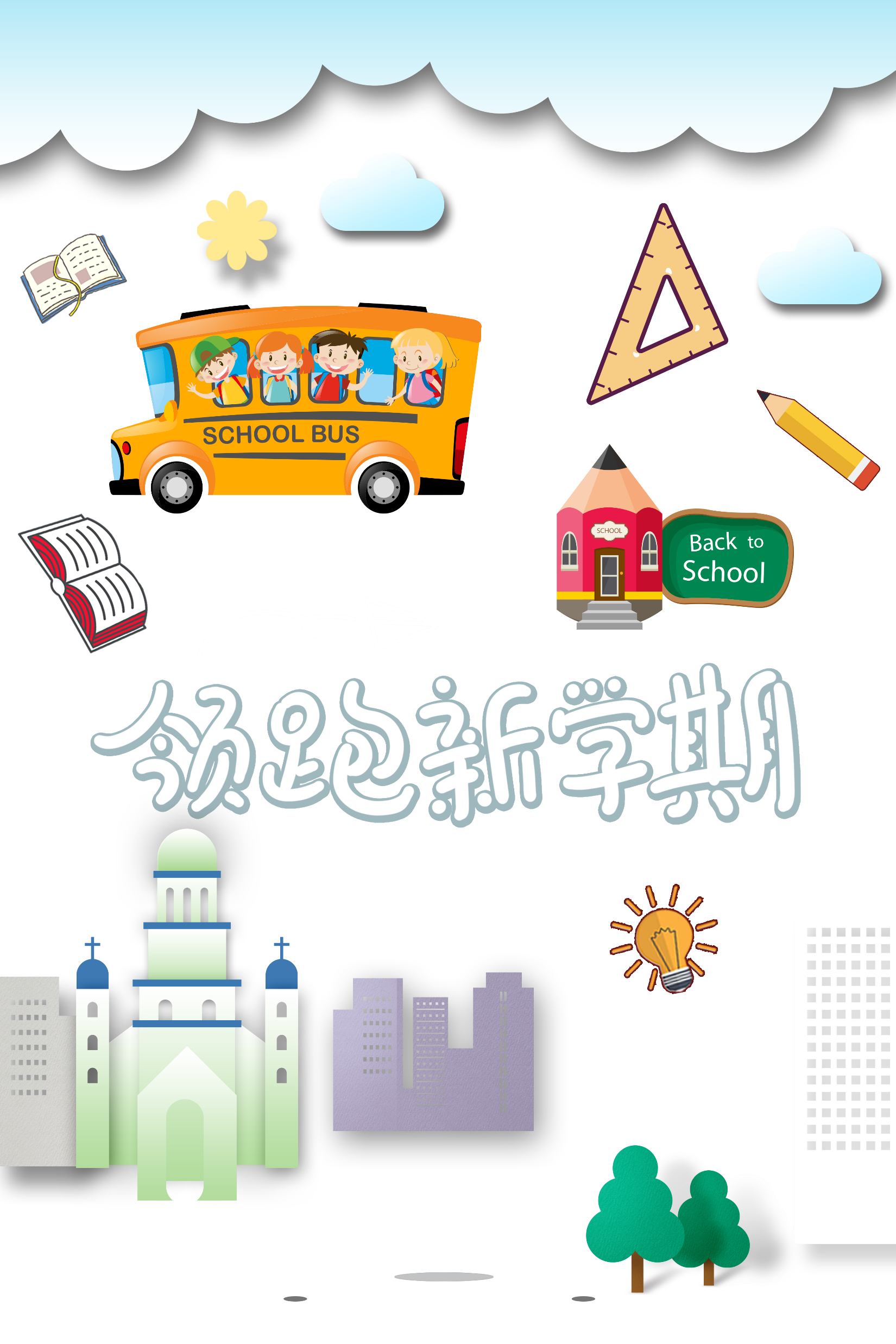 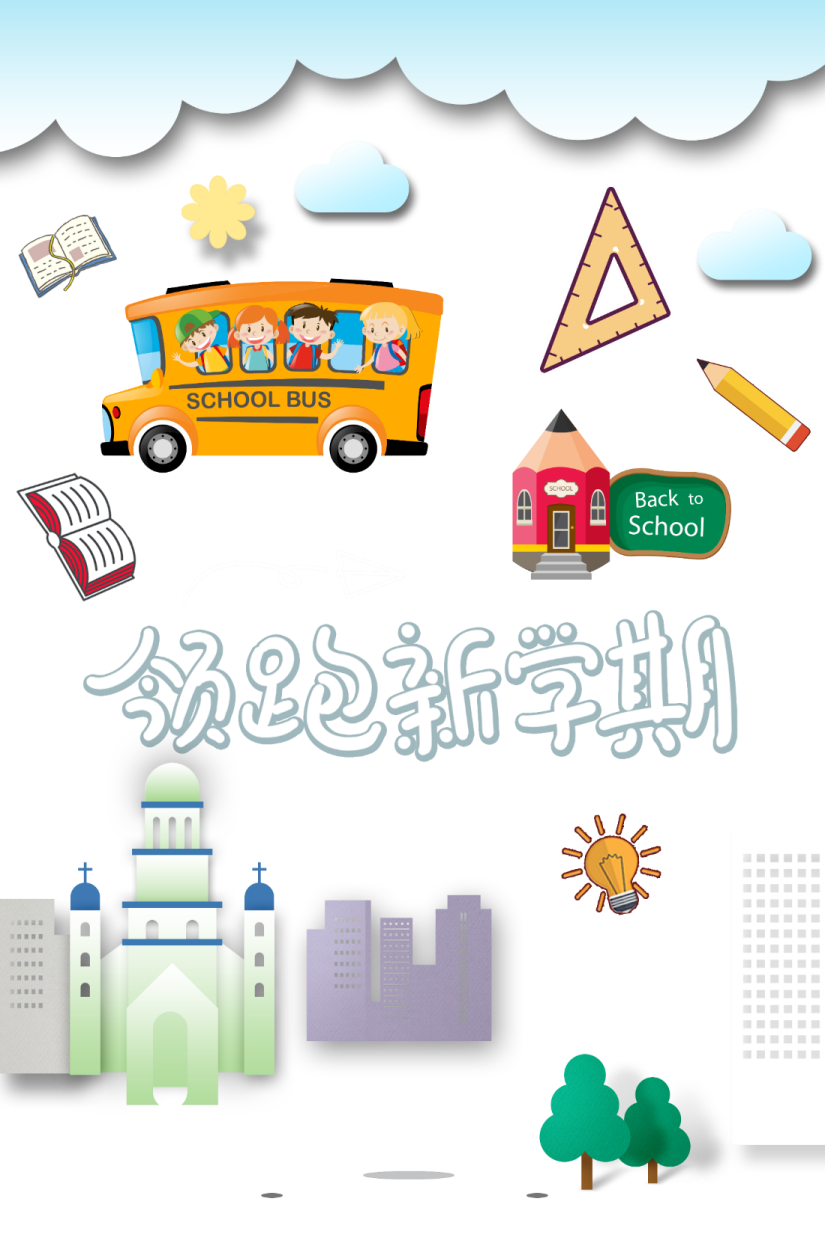 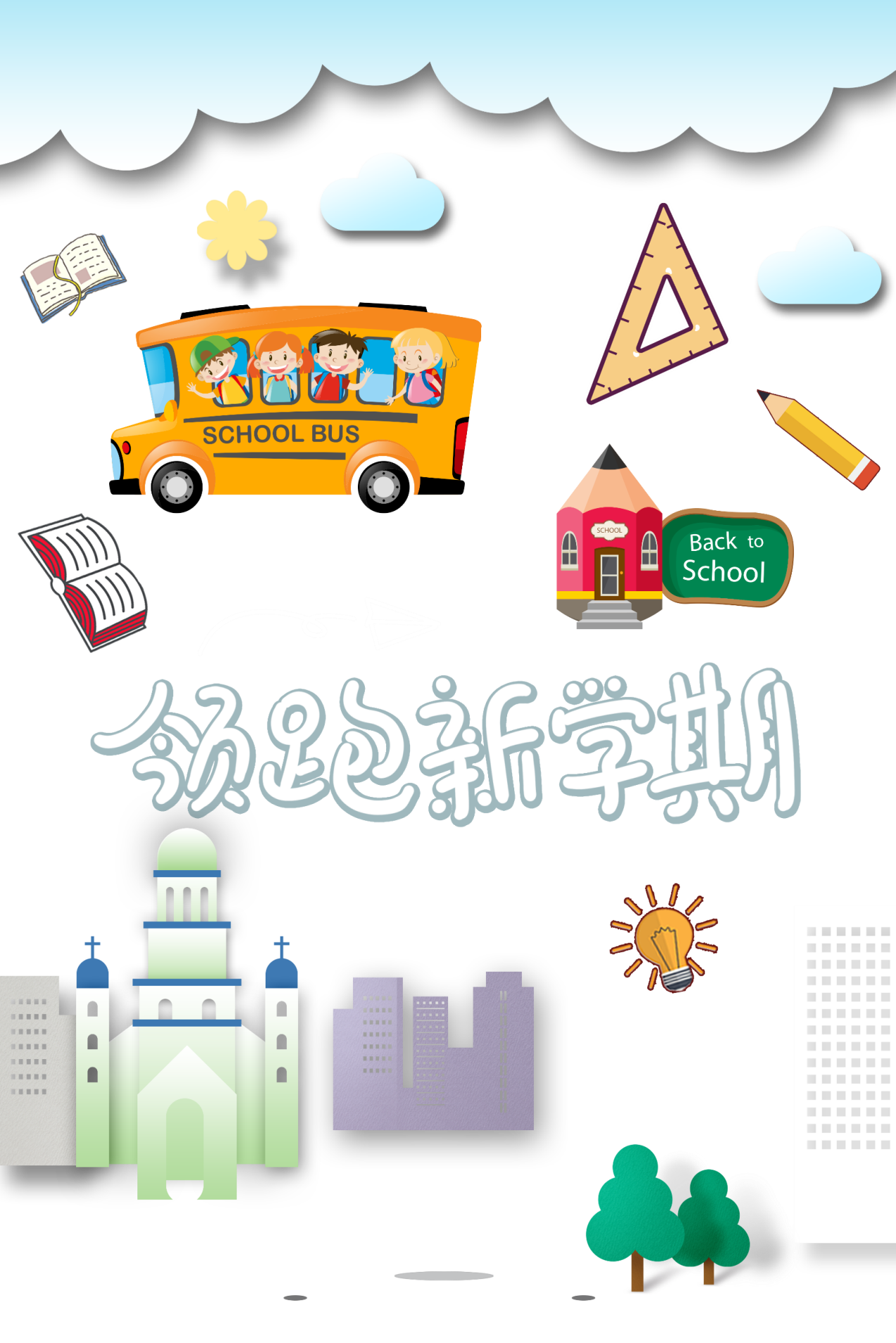 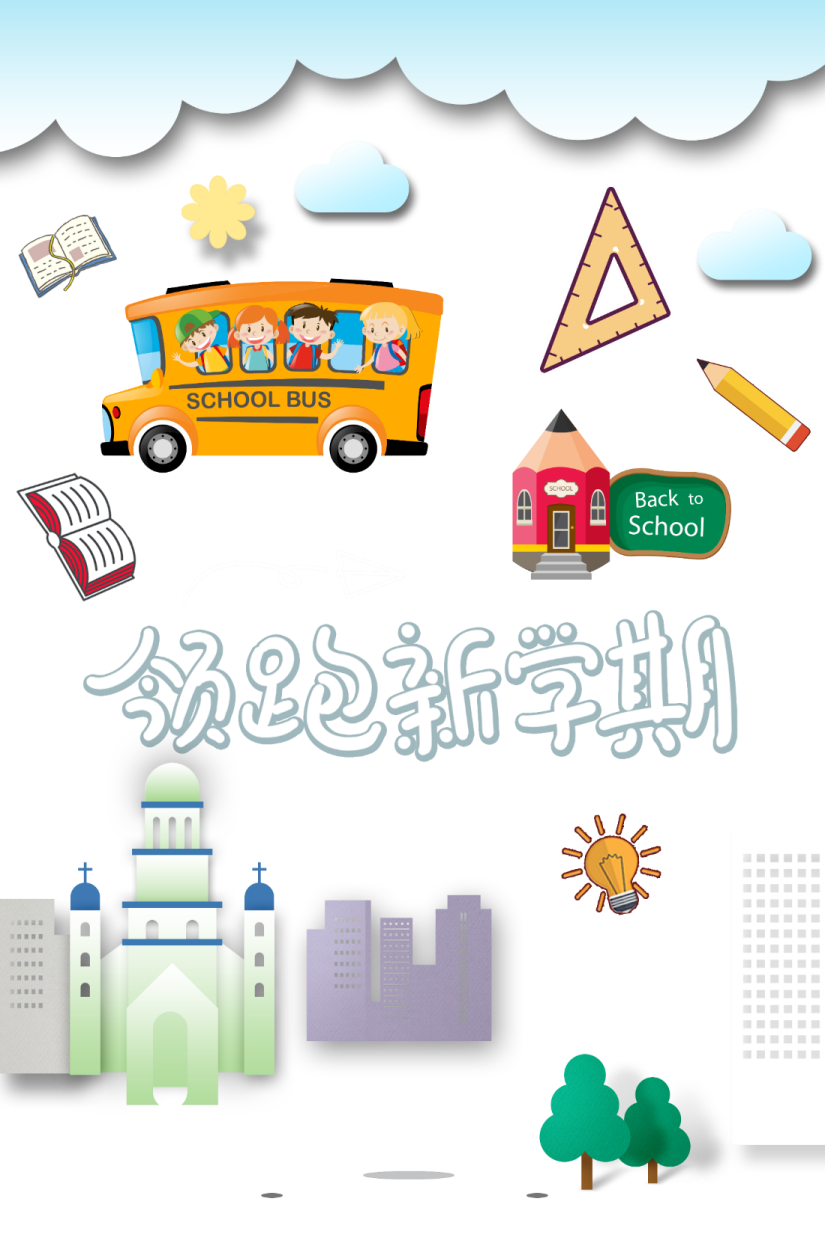 CHU VI 
HÌNH VUÔNG (T1)
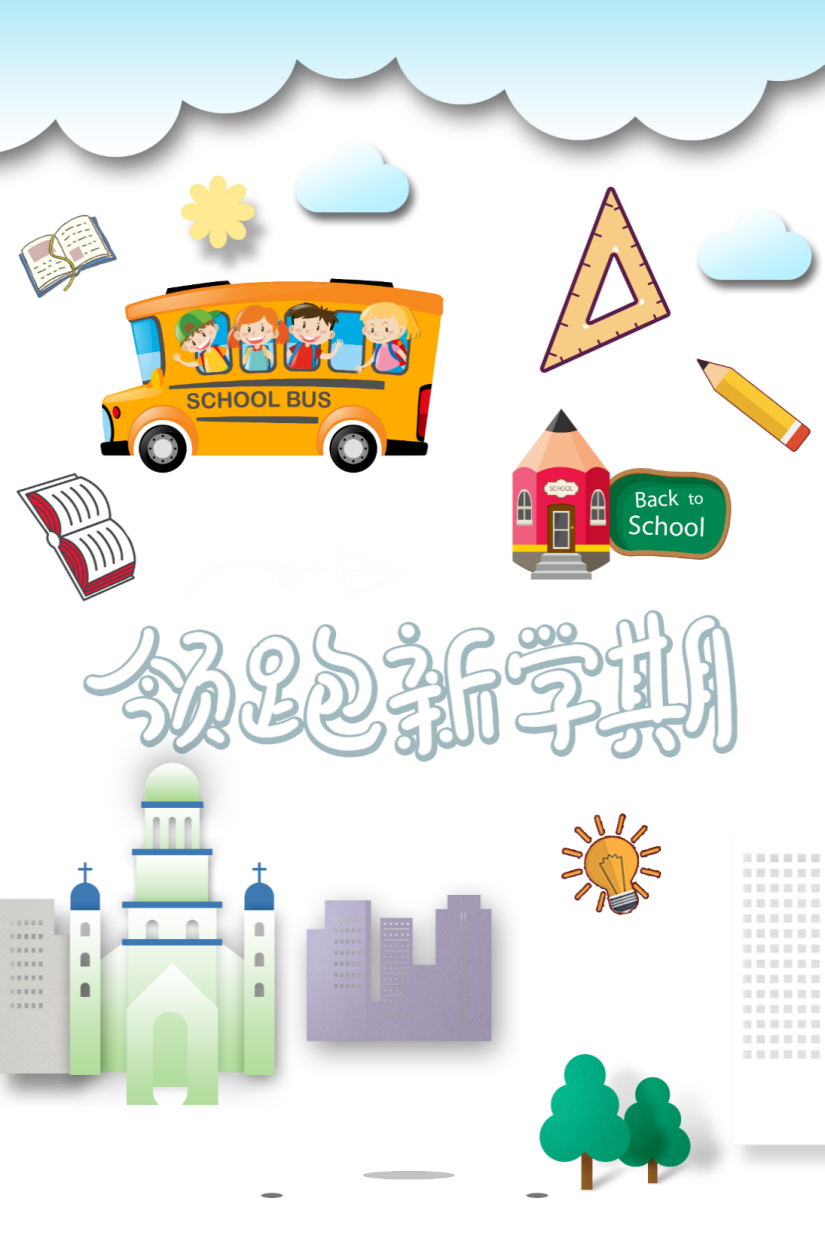 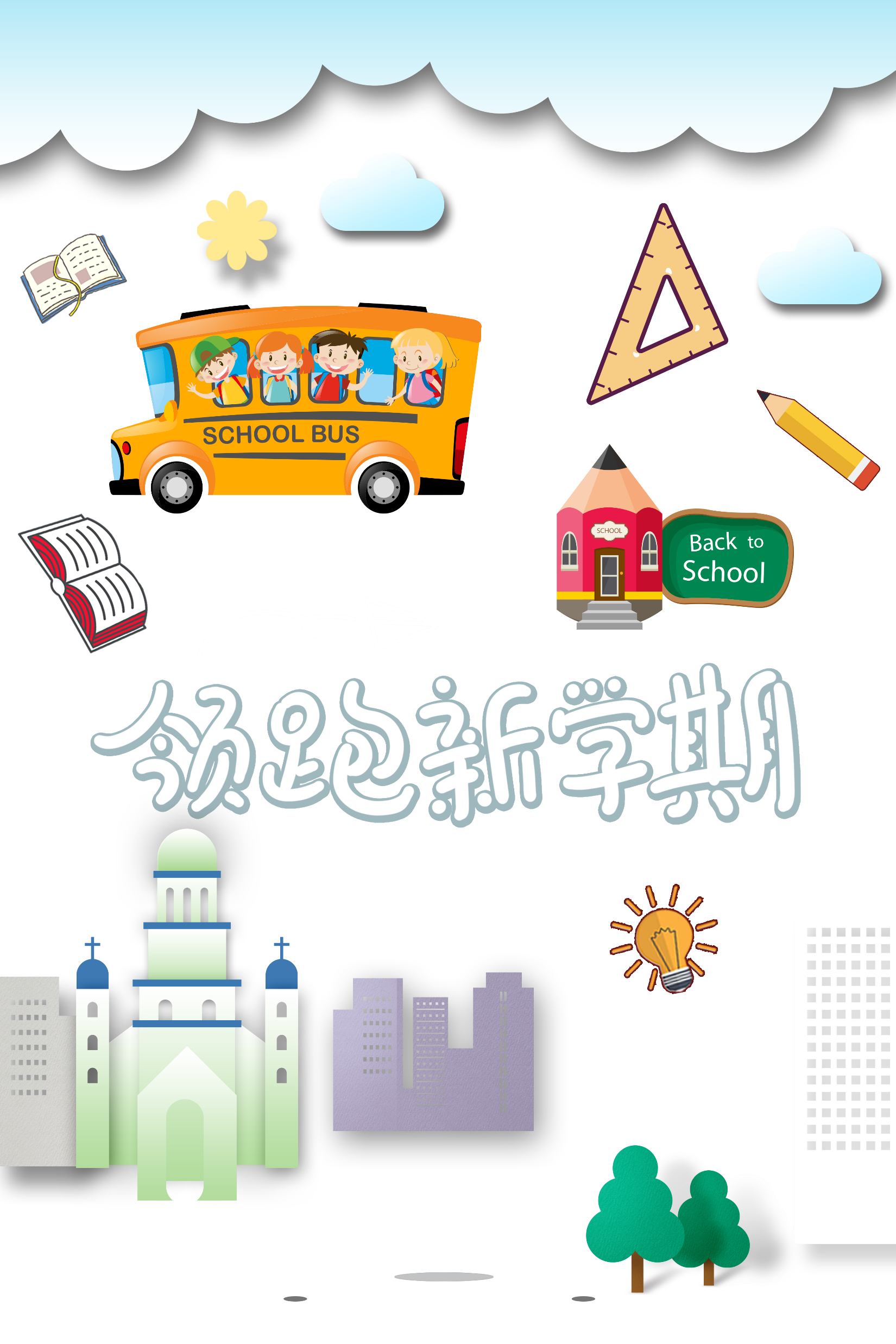 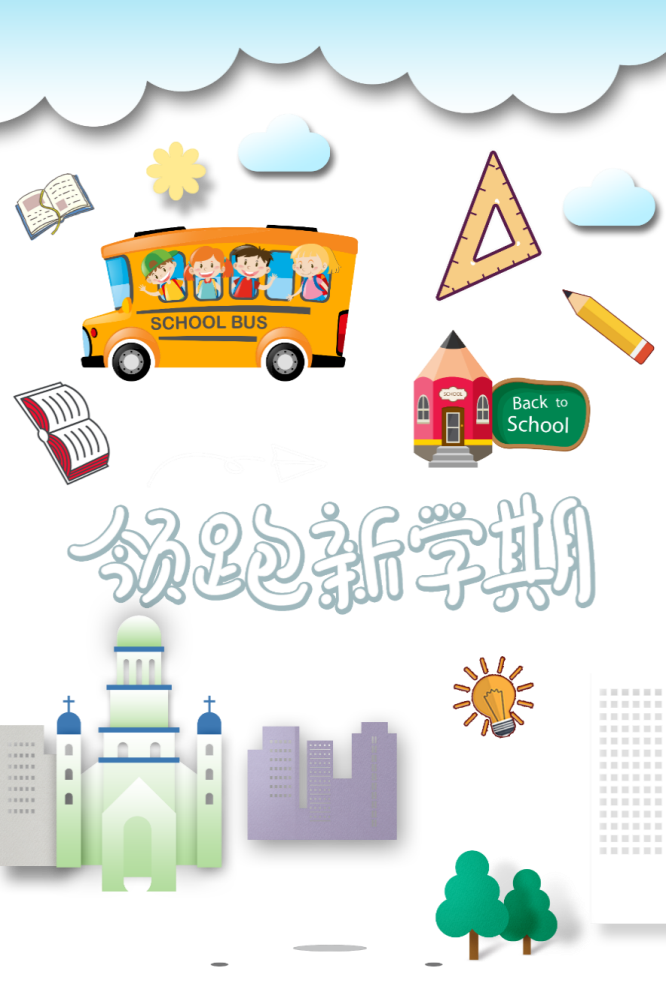 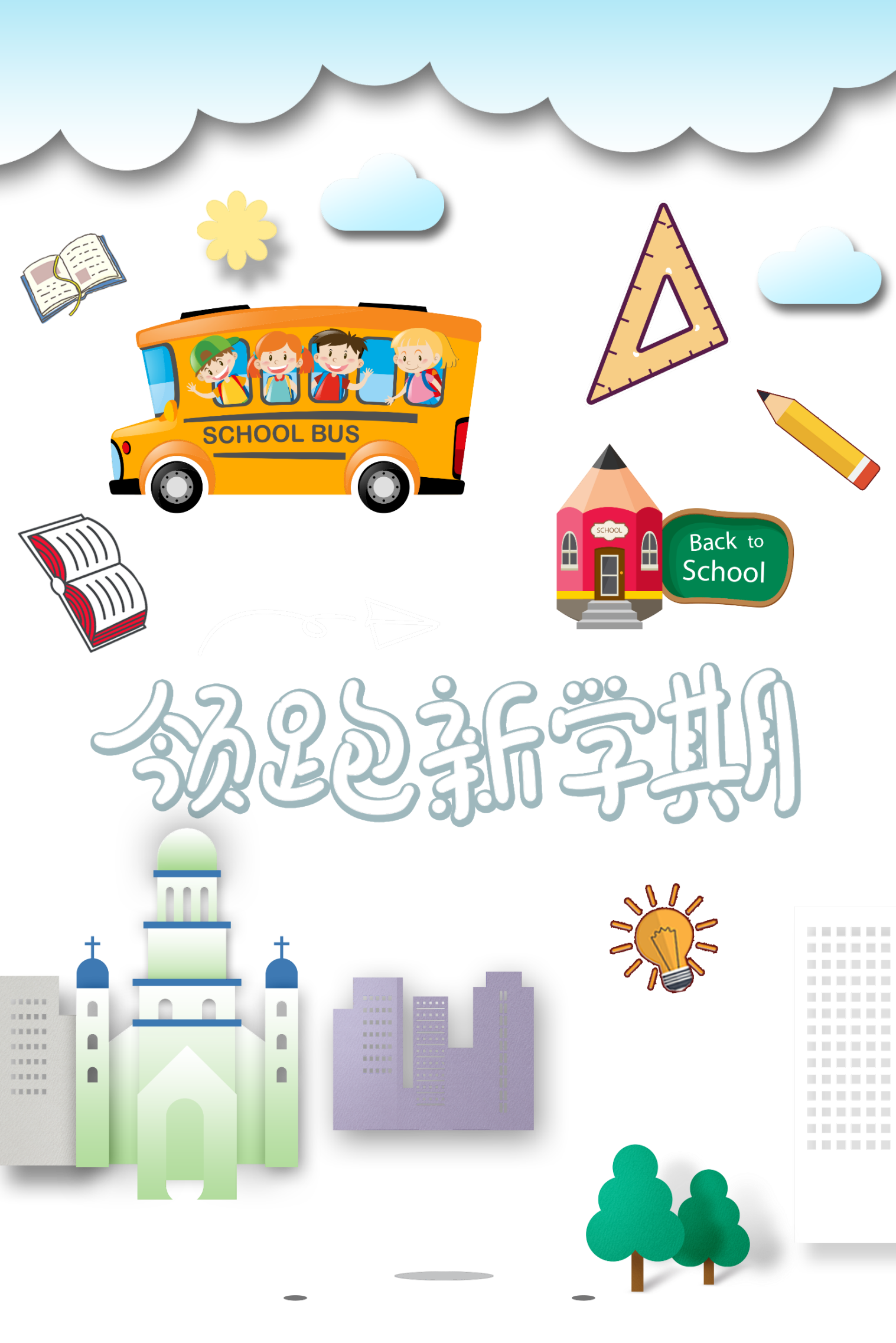 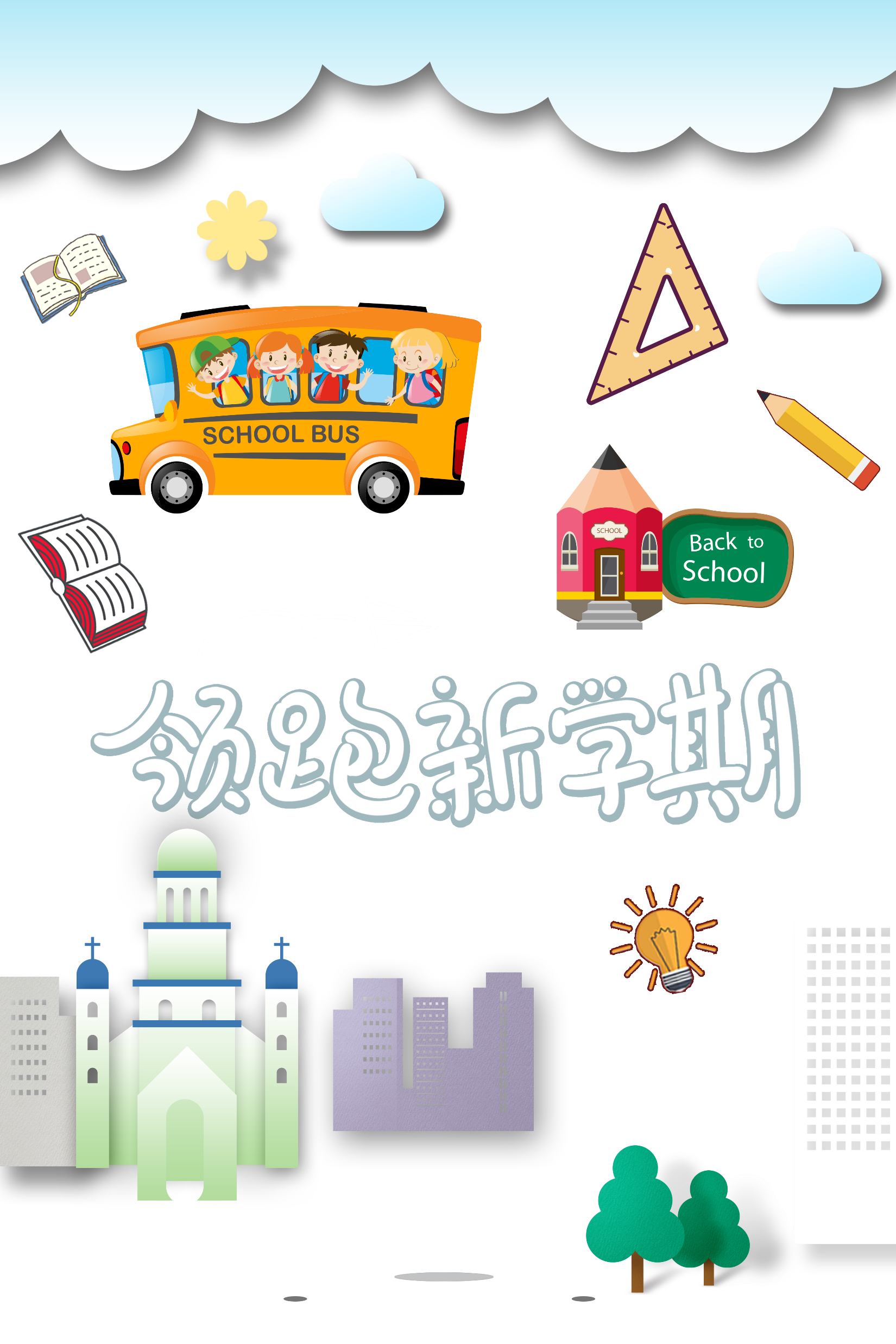 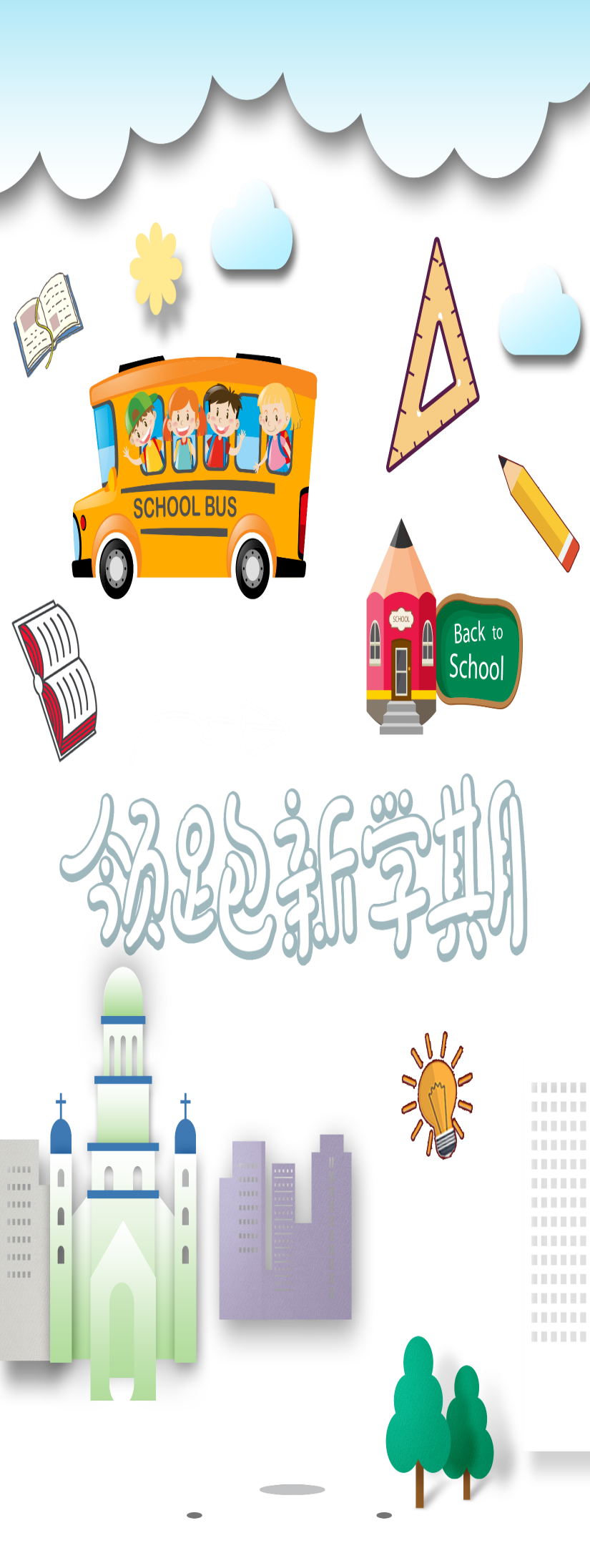 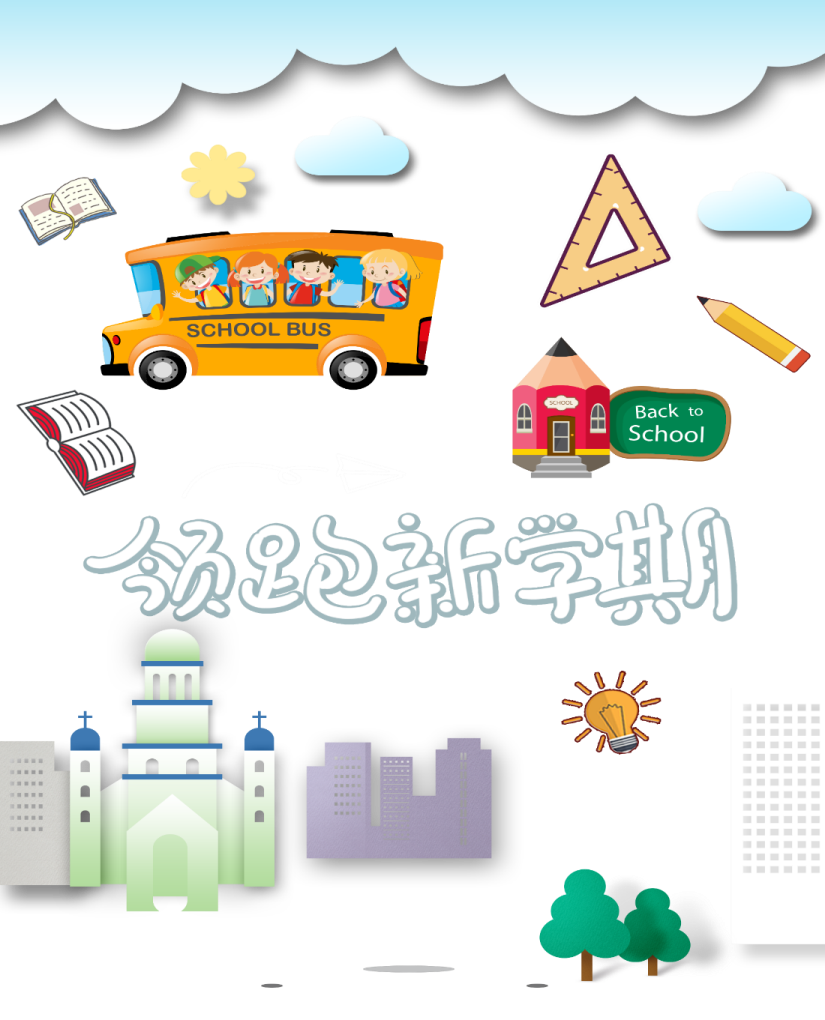 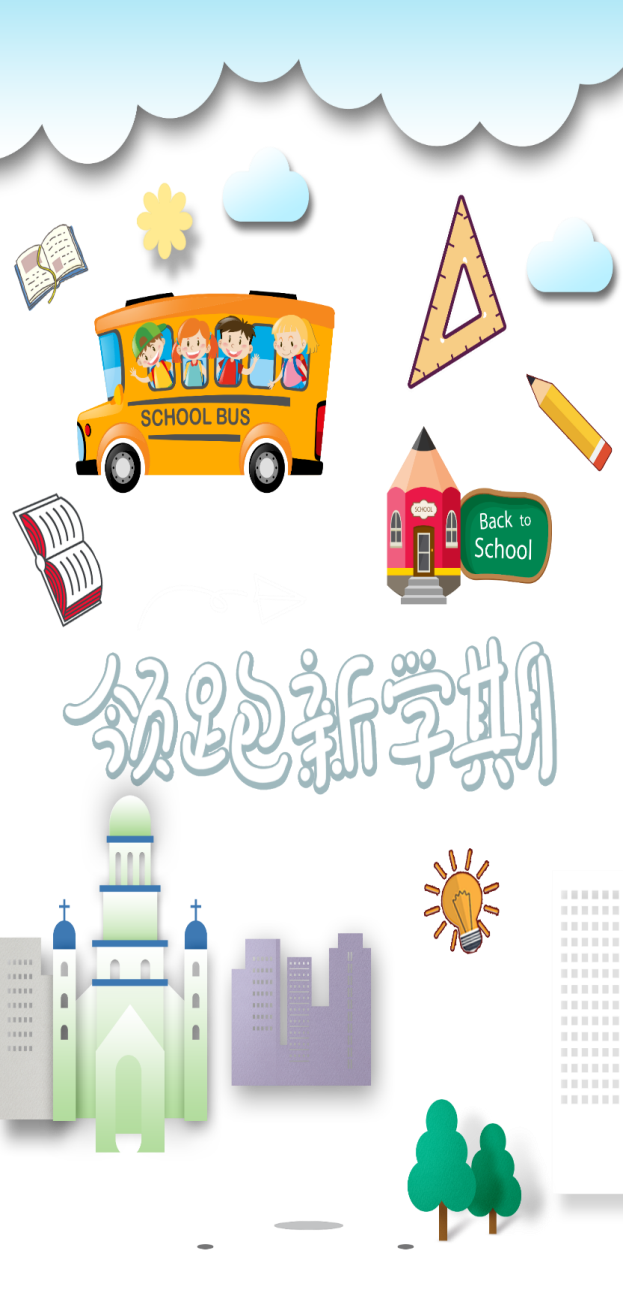 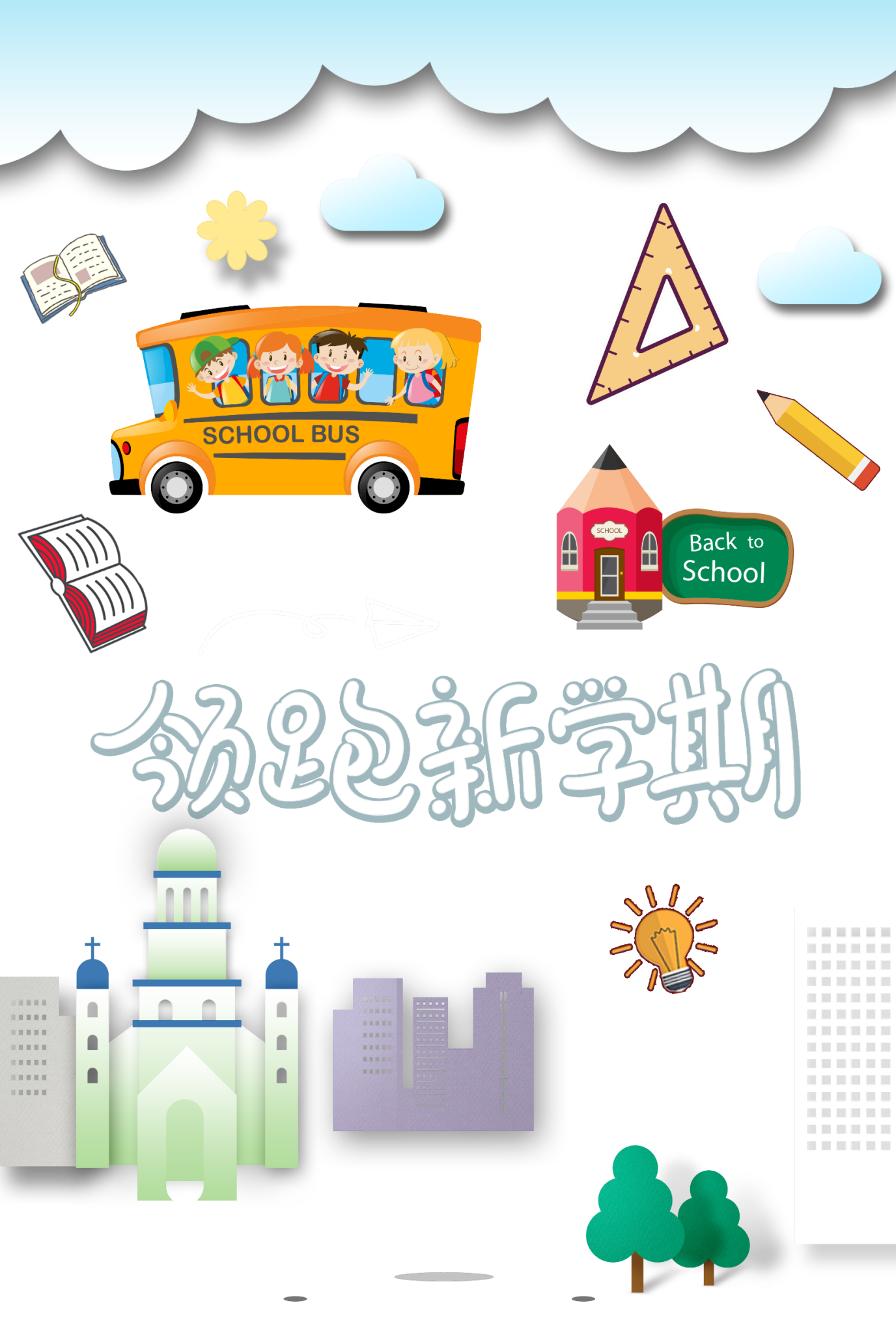 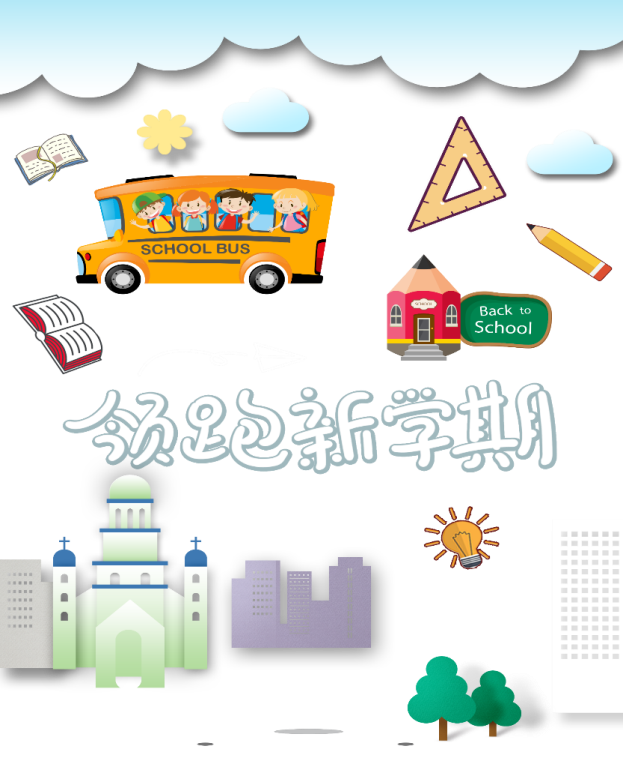 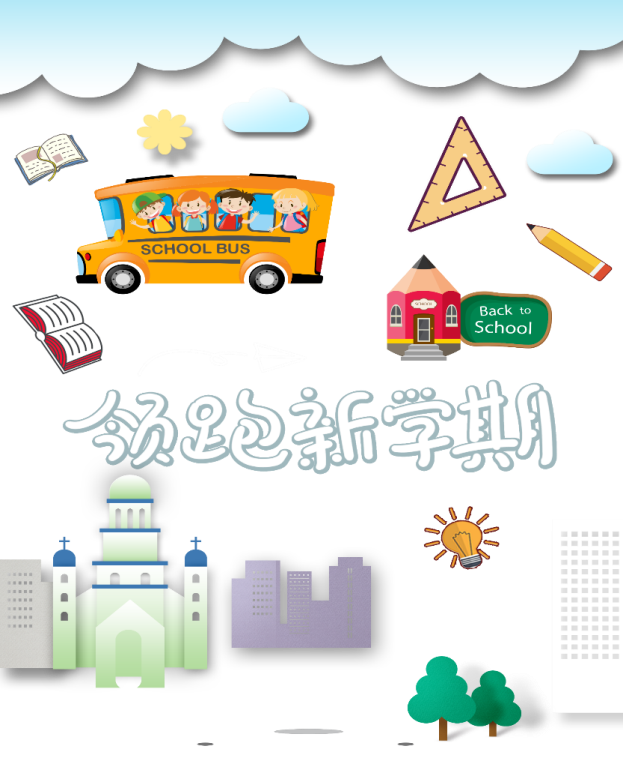 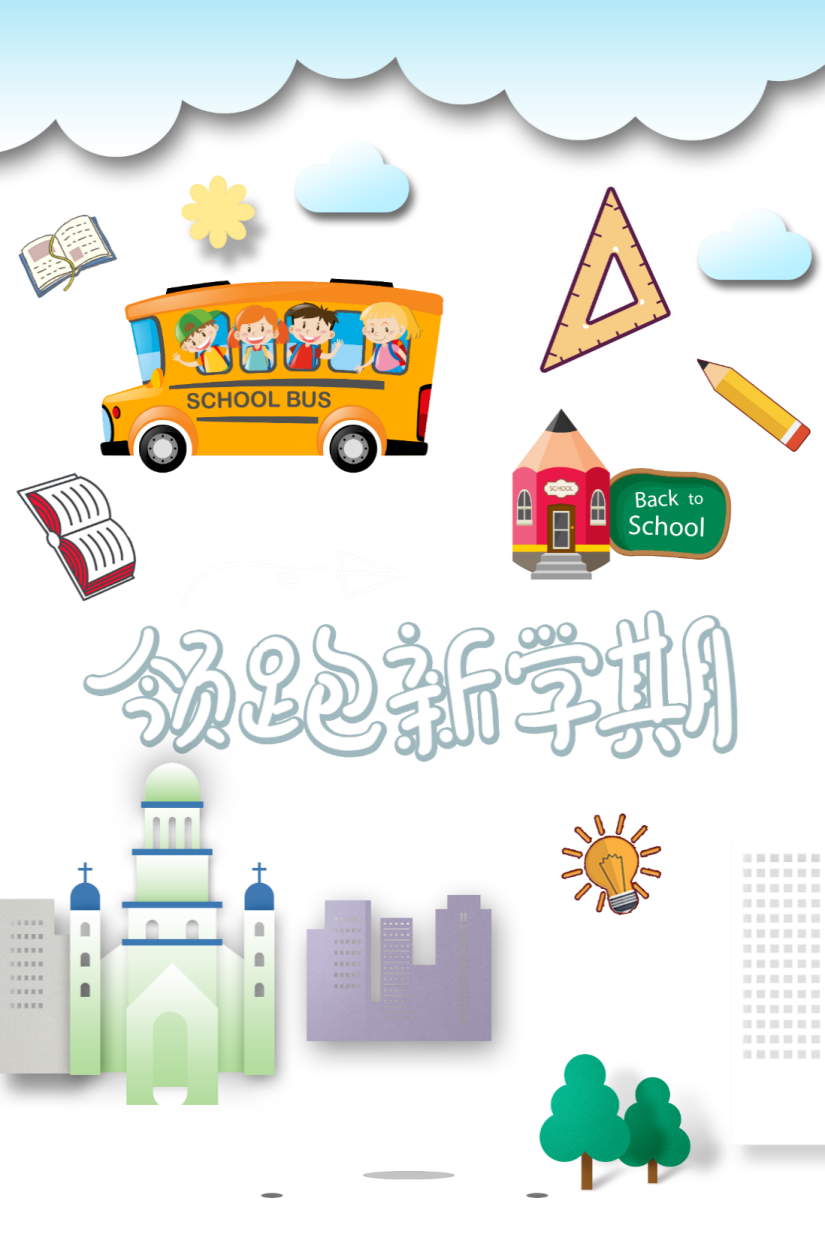 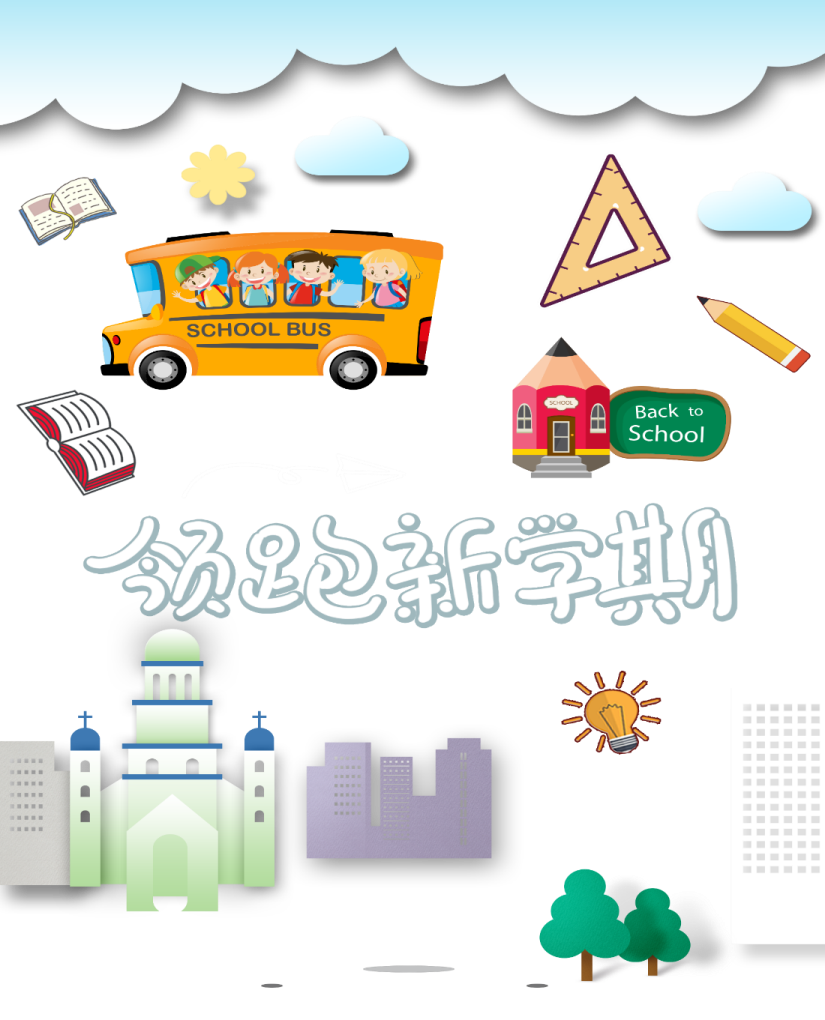 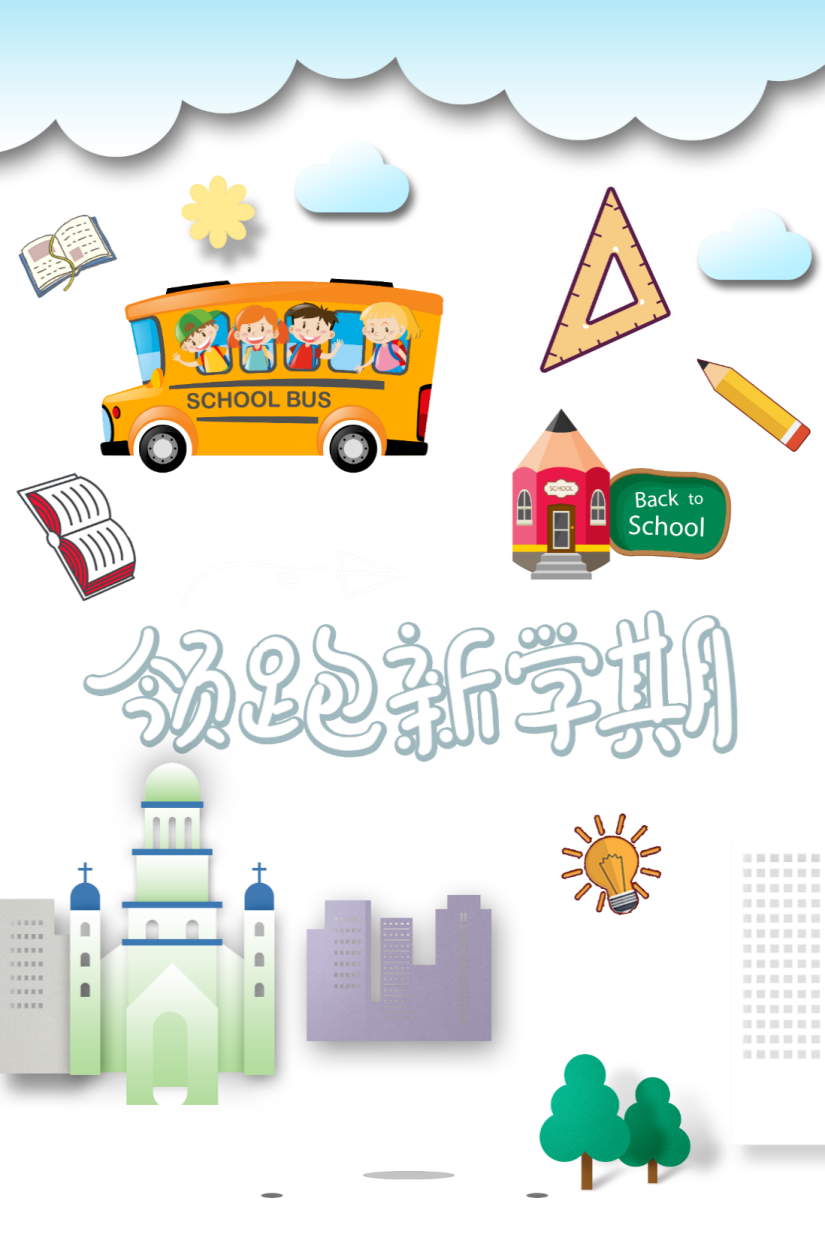 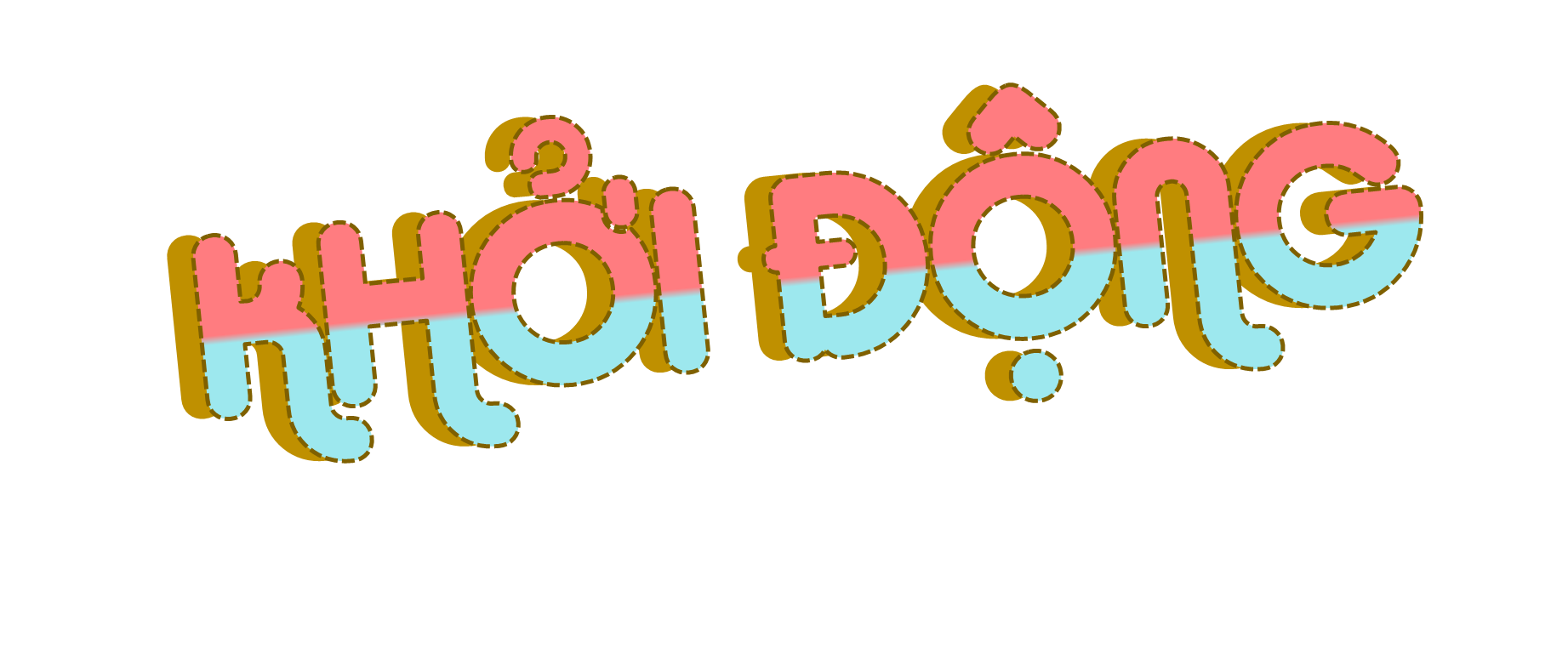 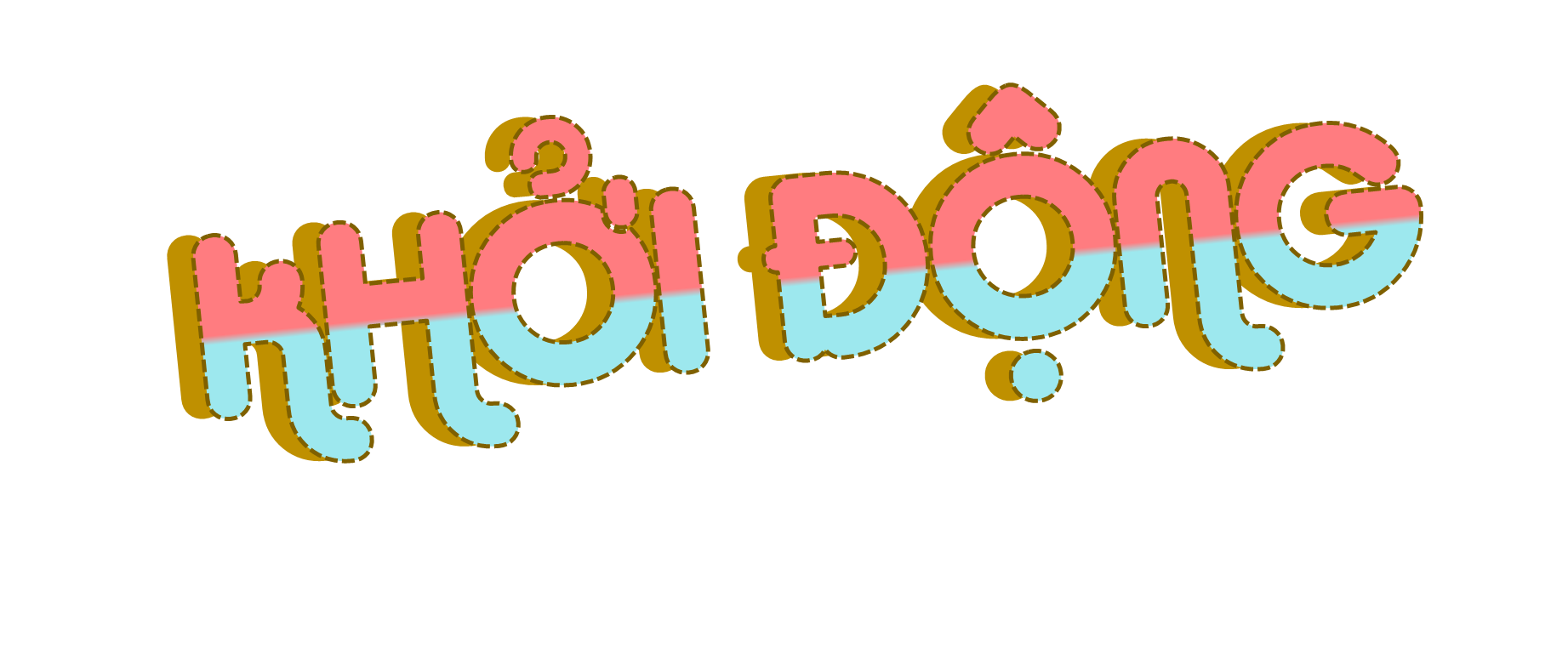 non
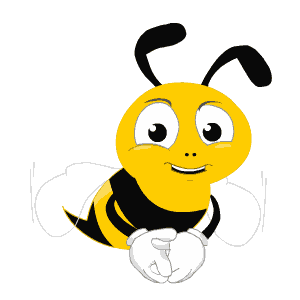 học
Ong
việc
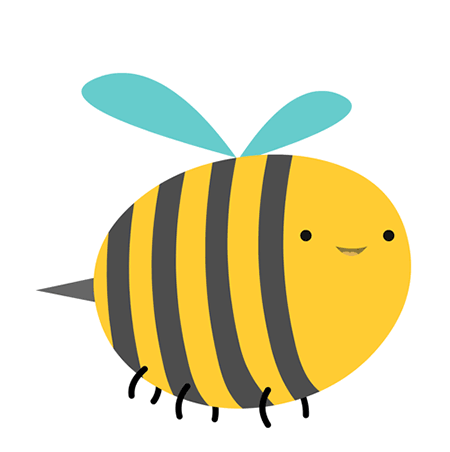 The little bee
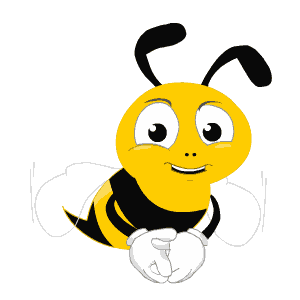 Hãy đọc tên
hình vuông sau?
B
A
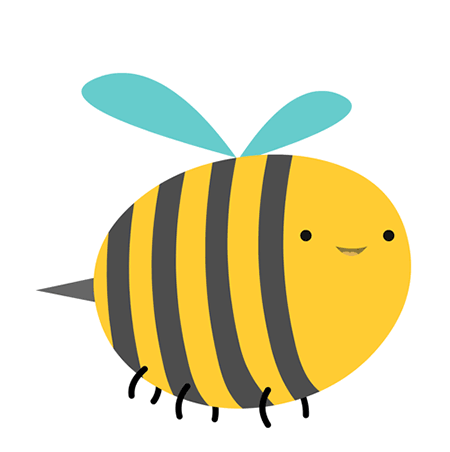 D
C
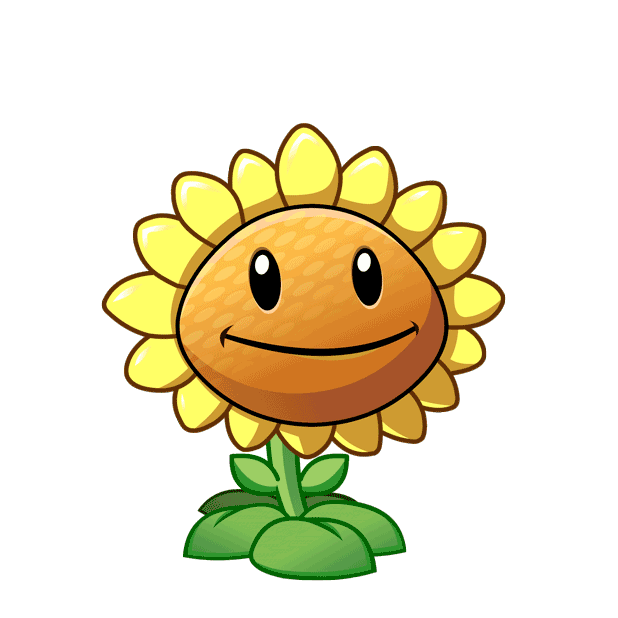 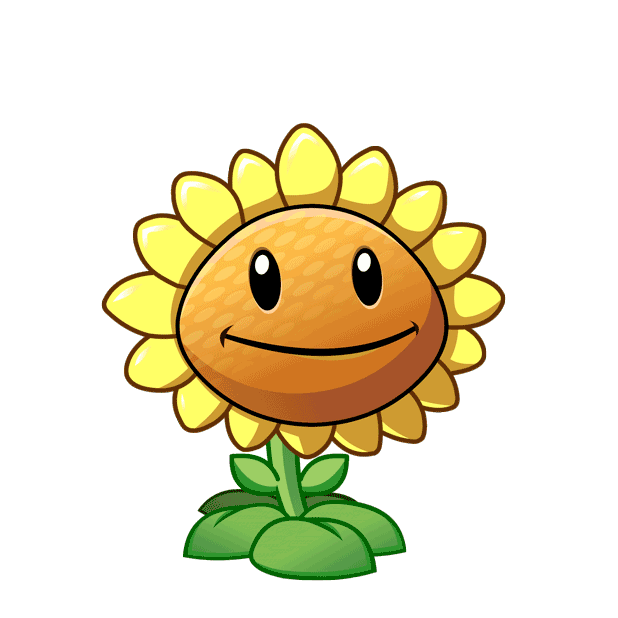 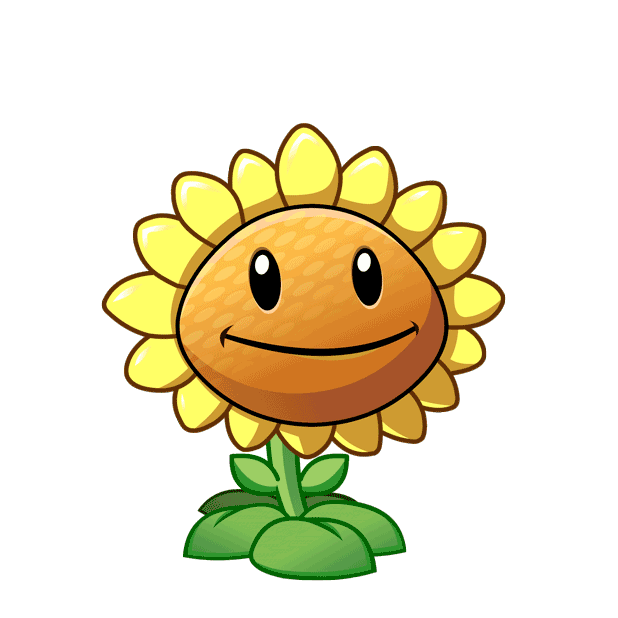 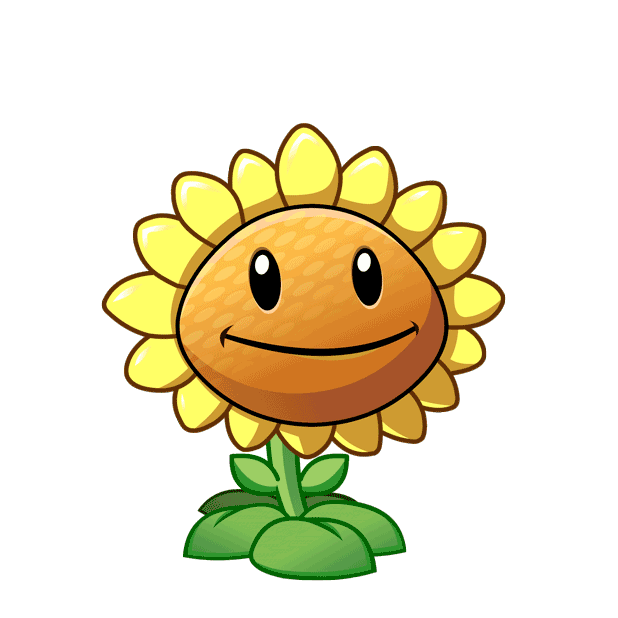 A. Hình vuông ABCD
B. Hình vuông ACBD
C. Hình vuông ADBC
D. Hình vuông BCAD
[Speaker Notes: Kích vào bông hoa để biết đúng sai. Bấm vào câu hỏi để sang câu tiếp theo.]
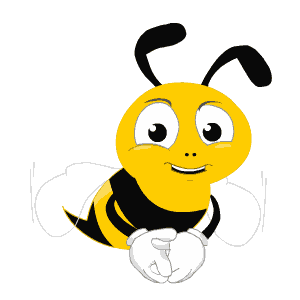 Chu vi hình vuông ABCD gồm
những độ dài nào?
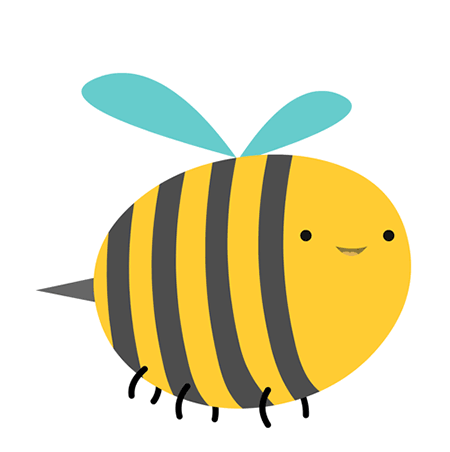 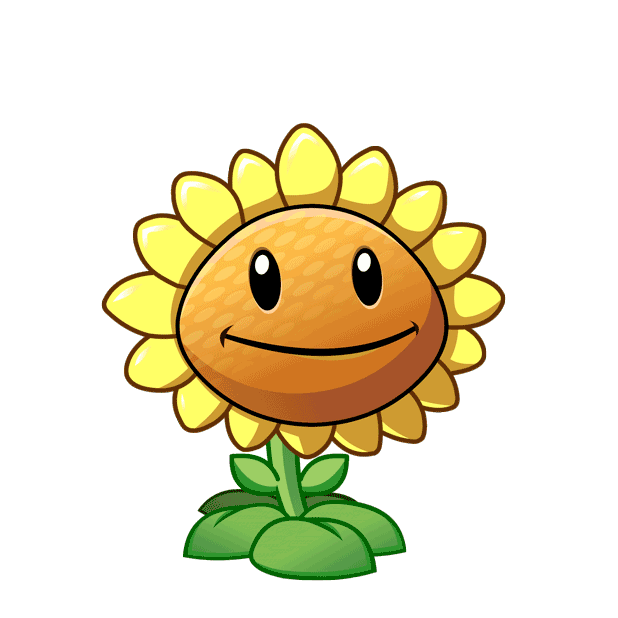 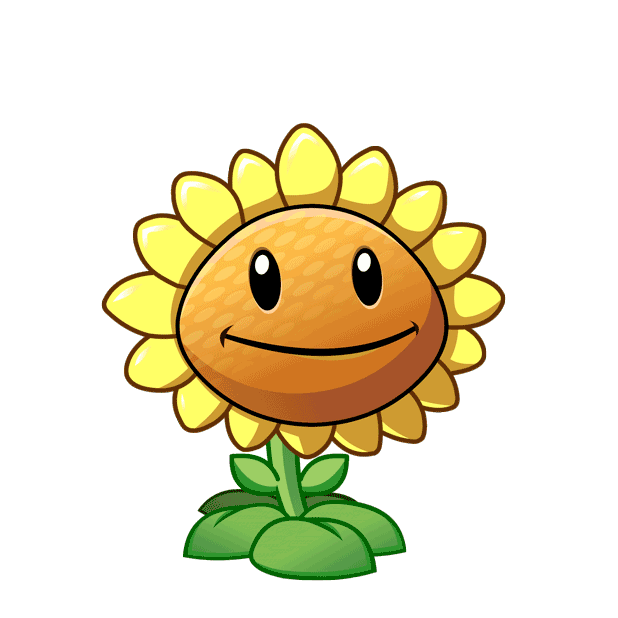 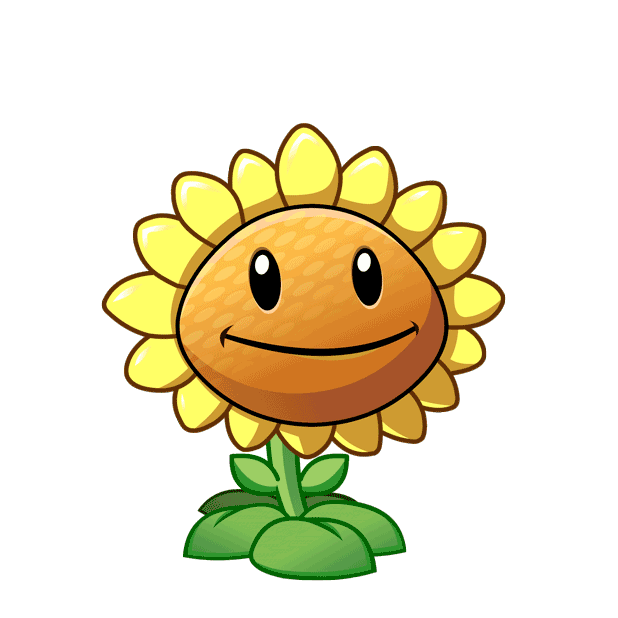 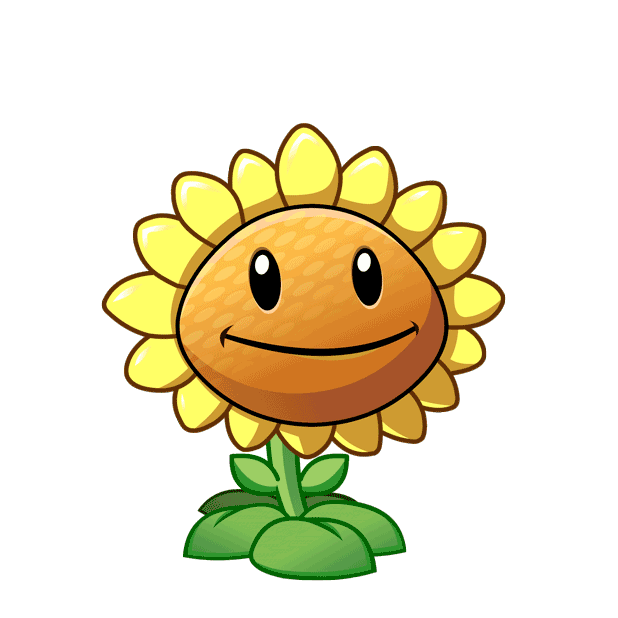 A. AB; CD
B. AB; CD; DA
C. AB; CD; DA
D. AB; BC; CD; DA
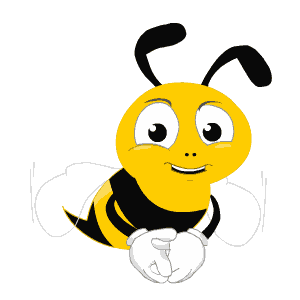 Muốn tính chu vi hình vuông ta cần biết những gì?
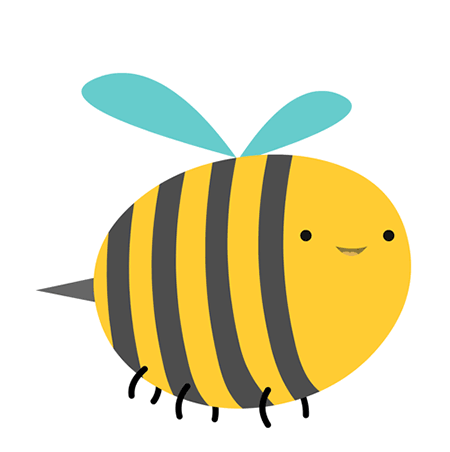 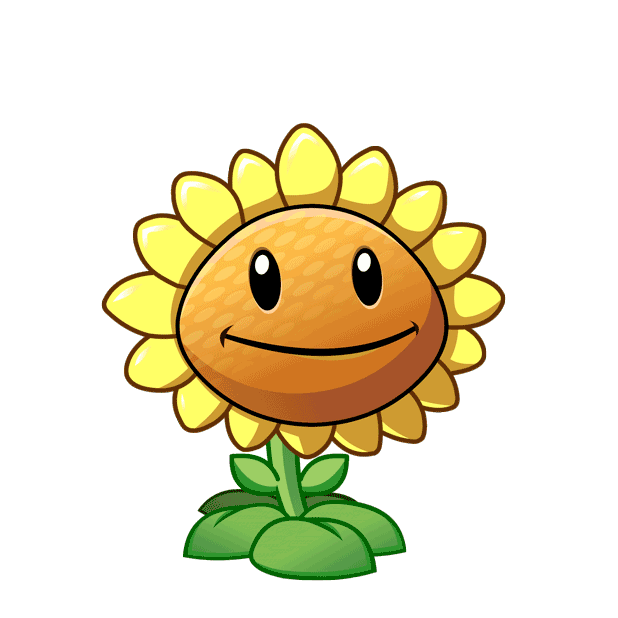 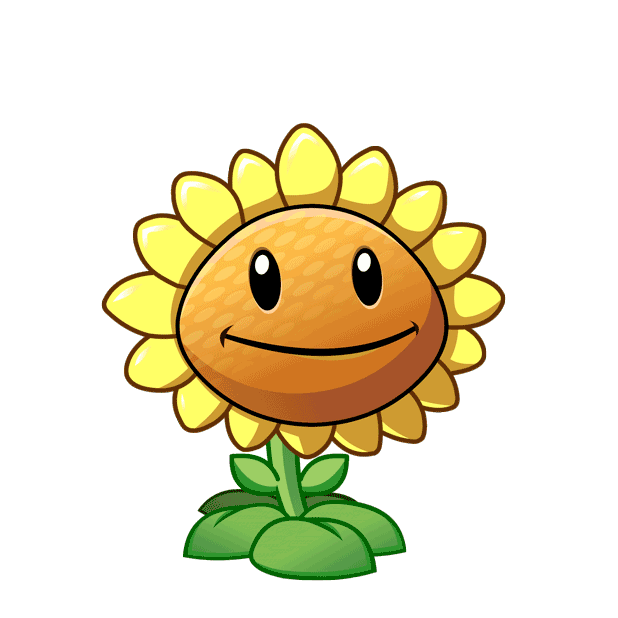 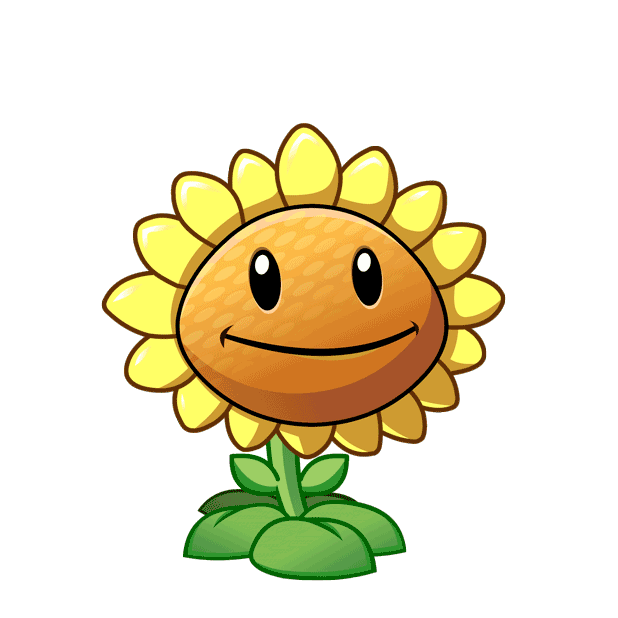 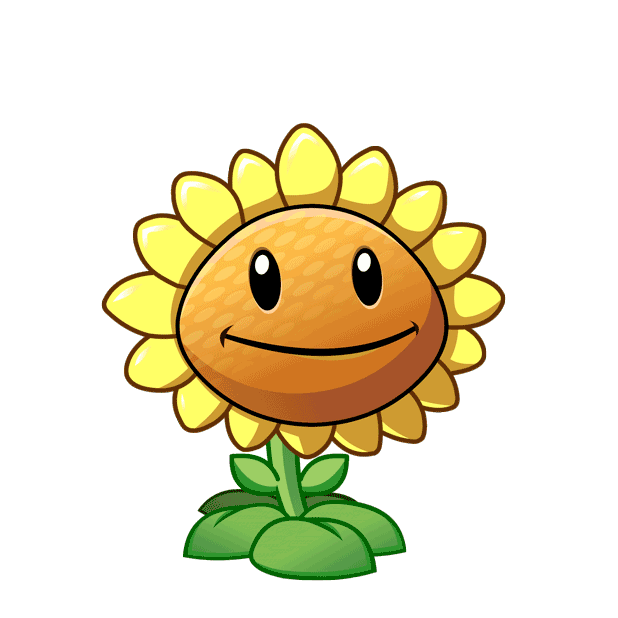 A. Phải biết độ dài của 3 cạnh
B. Phải biết độ dài của 2 cạnh hoặc biết độ dài 1 cạnh.
C. Phải biết độ dài của 2 cạnh
D. Phải biết độ dài của chiều dài
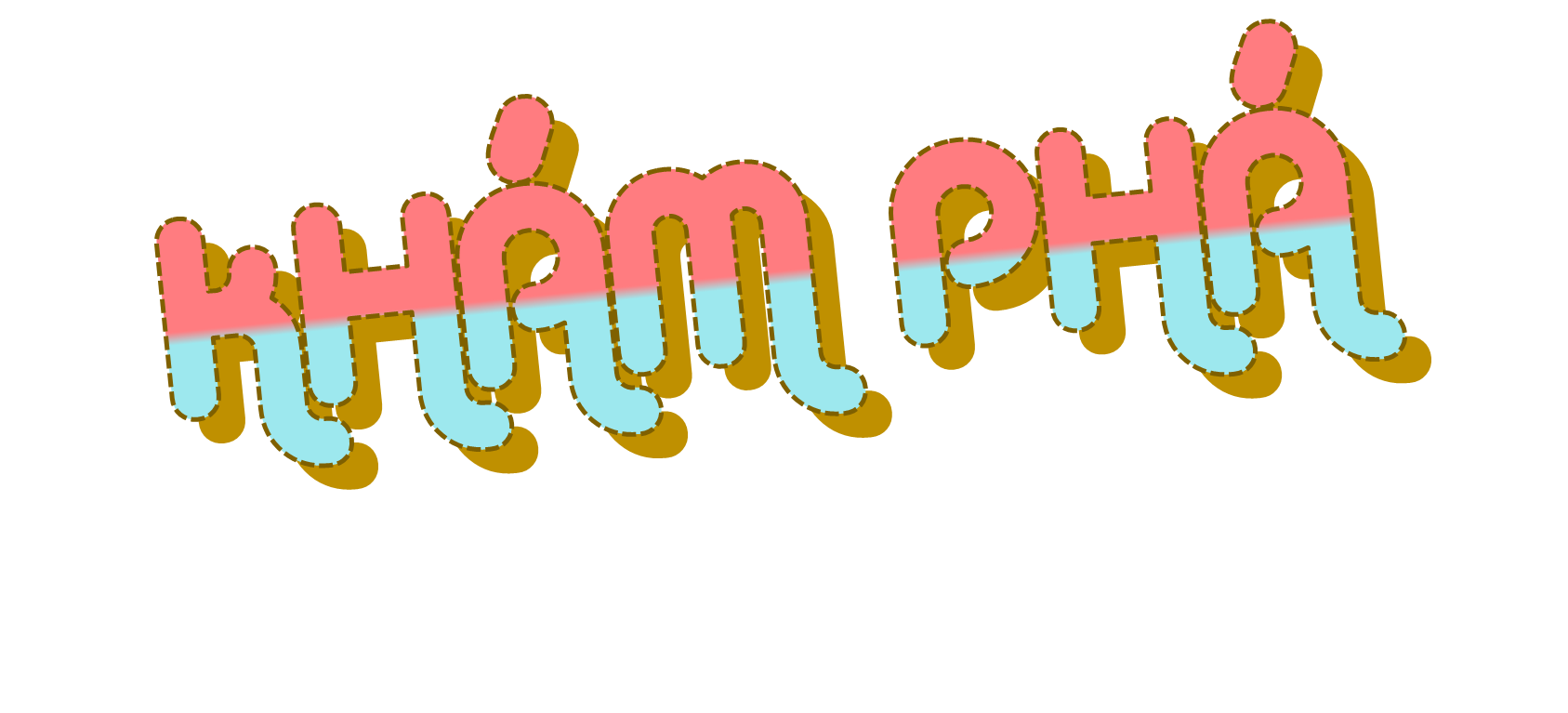 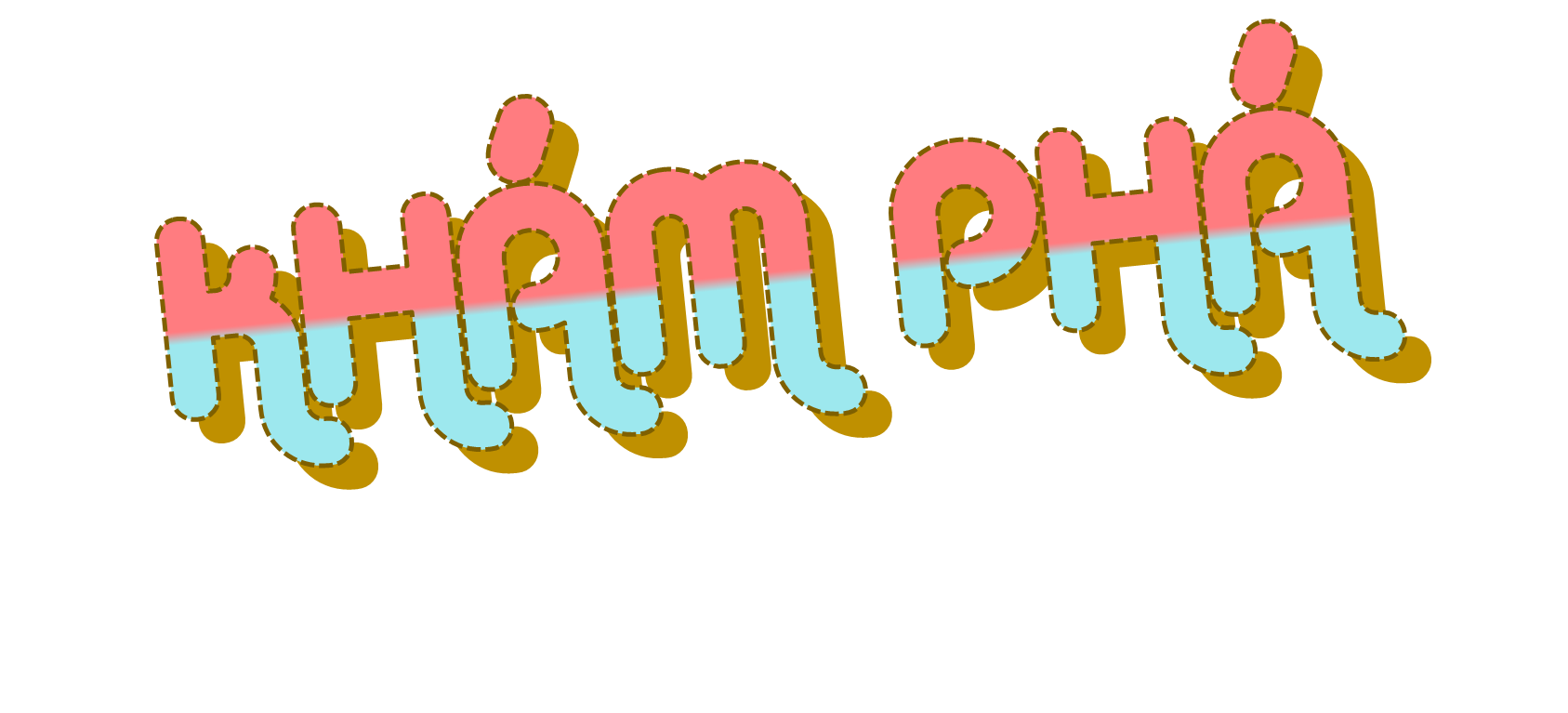 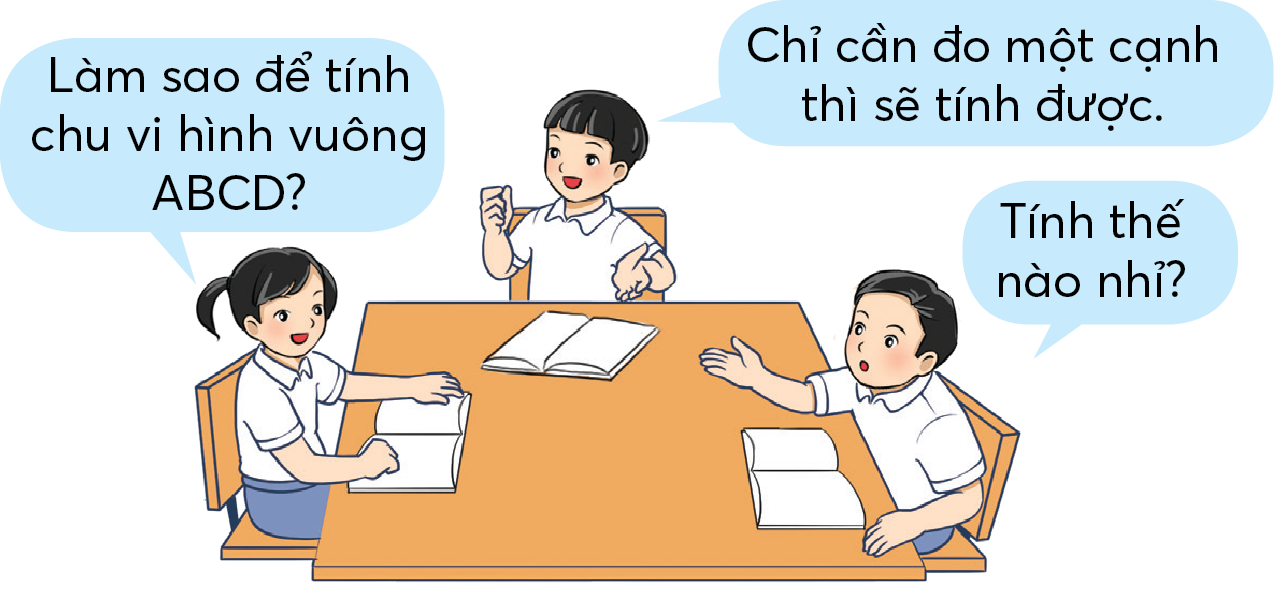 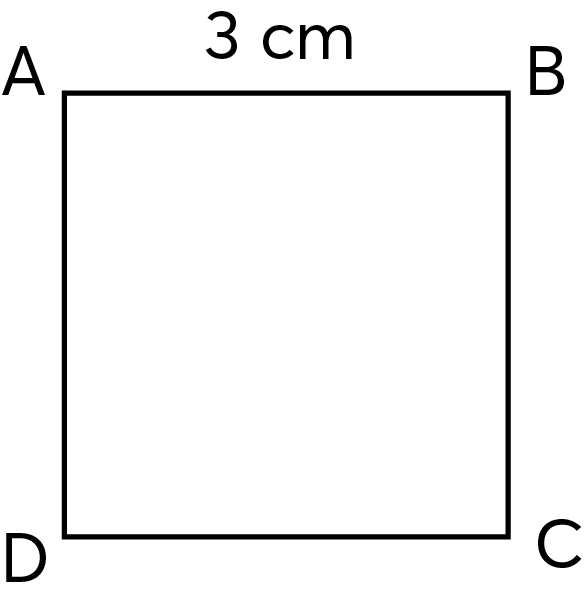 Tính chu vi hình vuông ABCD biết 
cạnh hình vuông dài 3 cm
Chu vi hình vuông ABCD là:
       3 + 3 + 3 + 3 = 12 (cm)
      Hoặc    3 x 4 = 12 (cm)
3cm
A
B
3cm
3cm
C
D
3cm
số cạnh
Độ dài một cạnh hình vuông
Muốn tính chu vi hình vuông ta làm thế nào?
Muốn tính chu vi hình vuông ta lấy độ dài một cạnh nhân với 4.
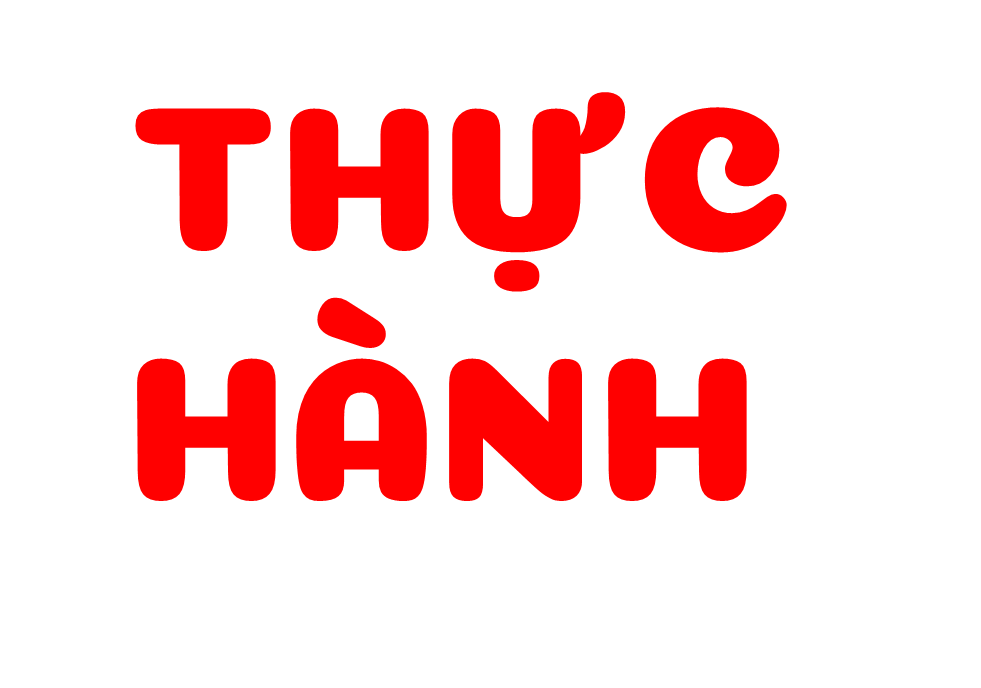 1
Tính chu vi hình vuông.
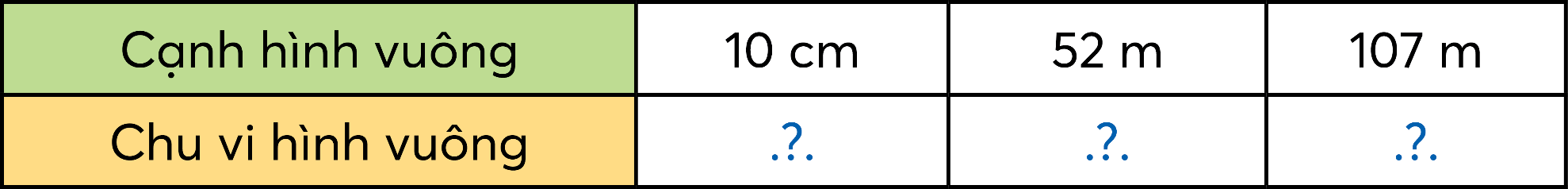 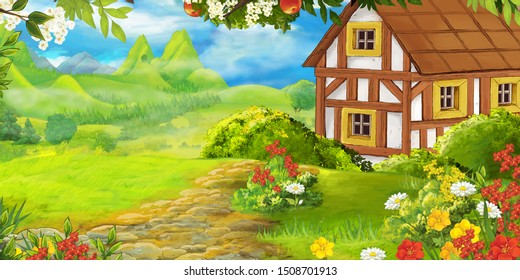 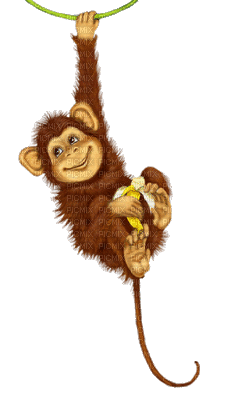 CÔ BÉ QUÀNG KHĂN ĐỎ
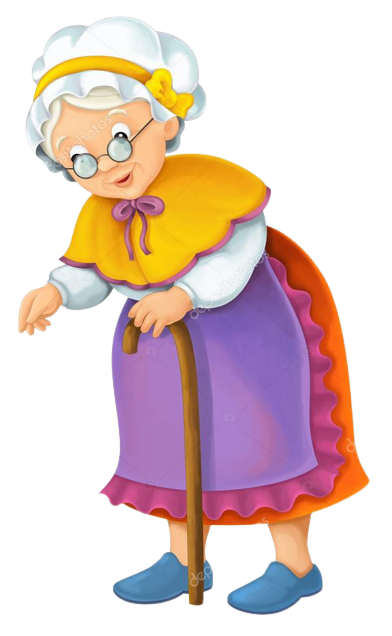 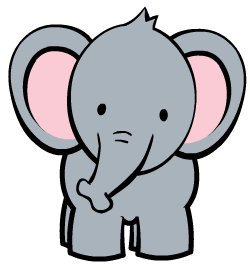 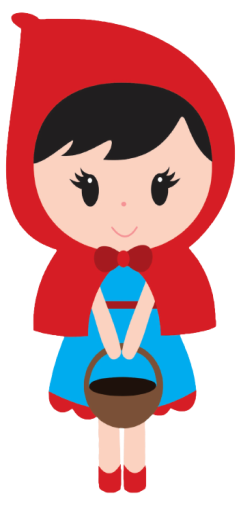 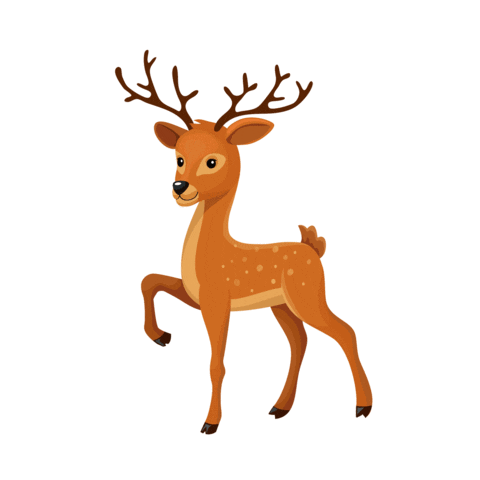 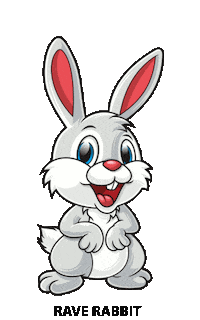 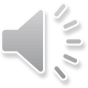 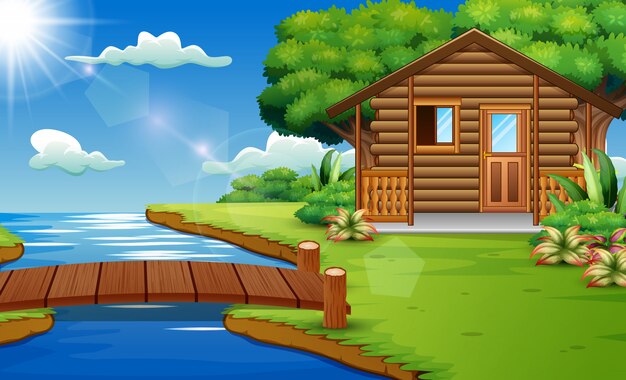 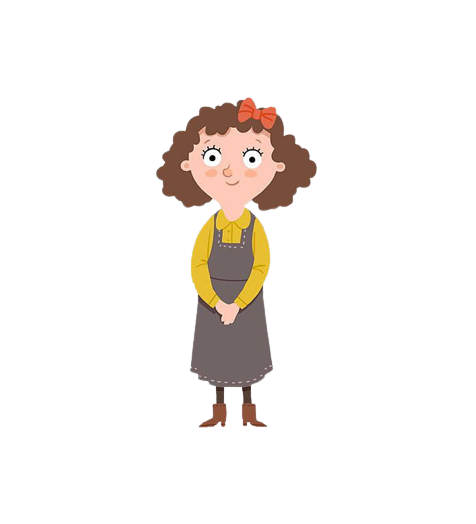 Trên đường đi, con sẽ gặp các con vật, chúng sẽ giúp con đi đúng đường nếu con trả lời đúng các câu hỏi.
Con hãy đem bánh cho bà nhé!
Dạ mẹ!
Dạ, con hiểu 
rồi ạ!
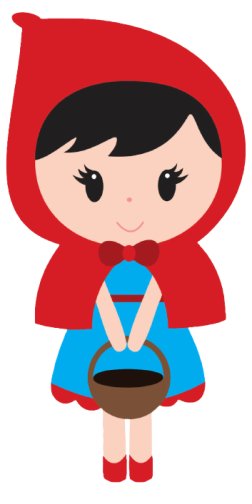 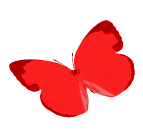 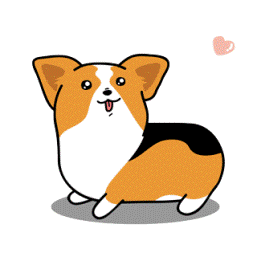 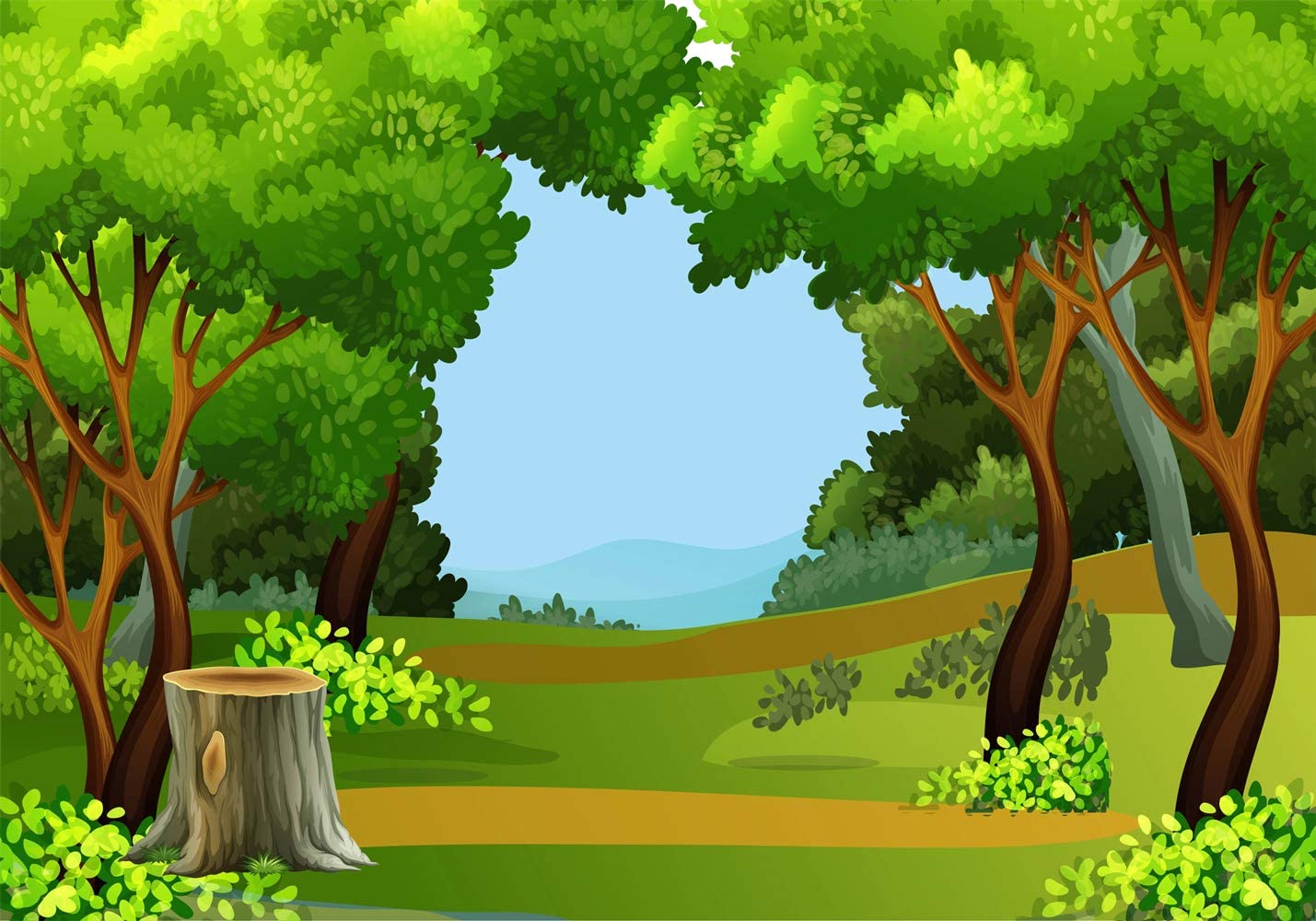 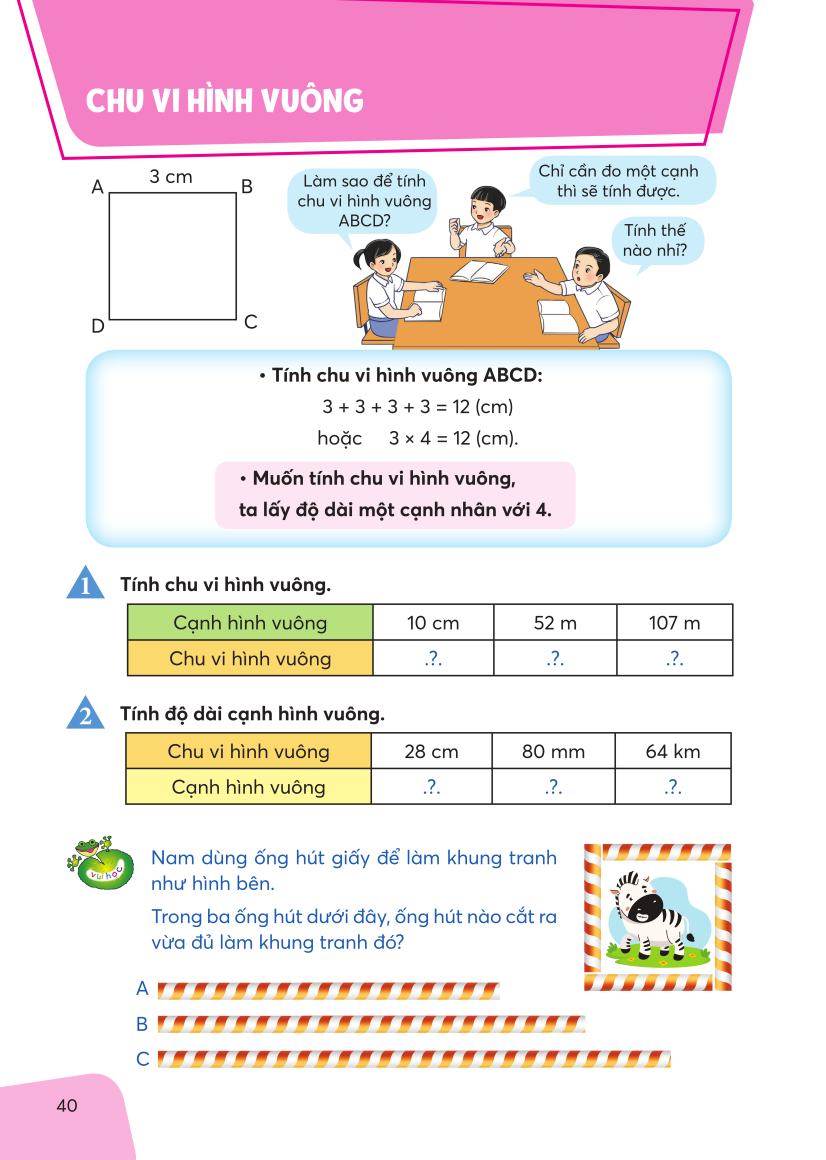 40 cm
Cảm ơn bạn!
Bạn đi tiếp sẽ gặp Thỏ!
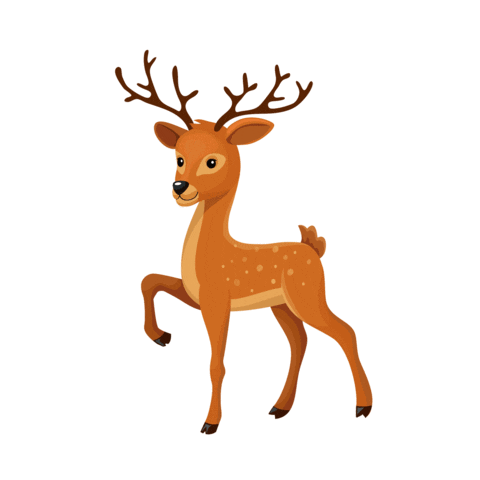 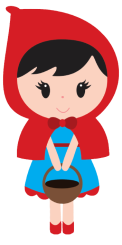 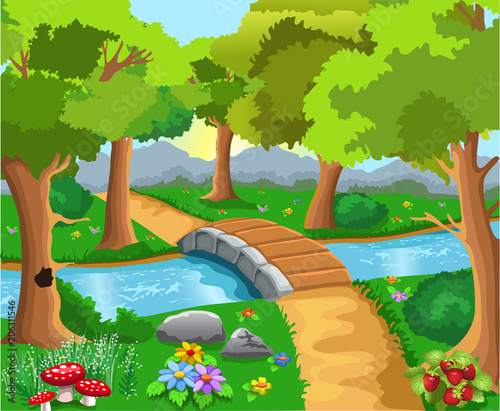 208 m
Bạn đi hết con đường này sẽ gặp bạn KHỈ
Cảm ơn bạn!
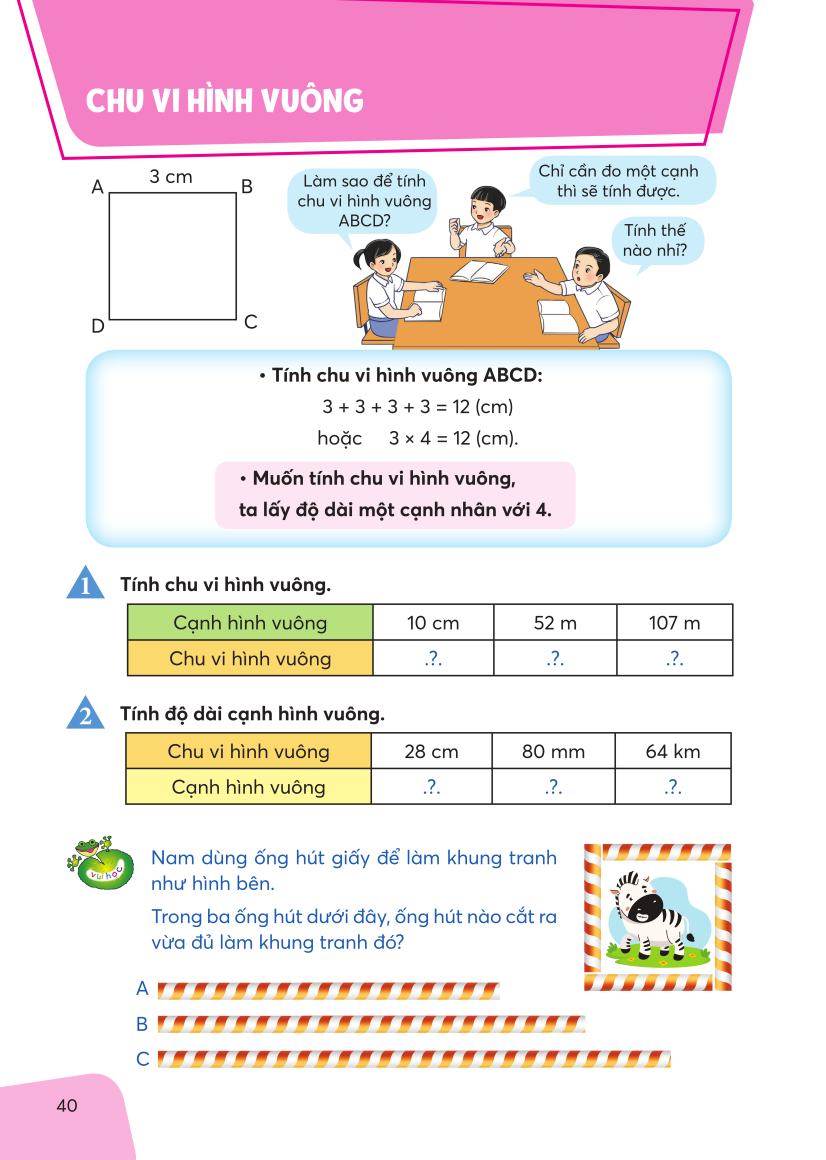 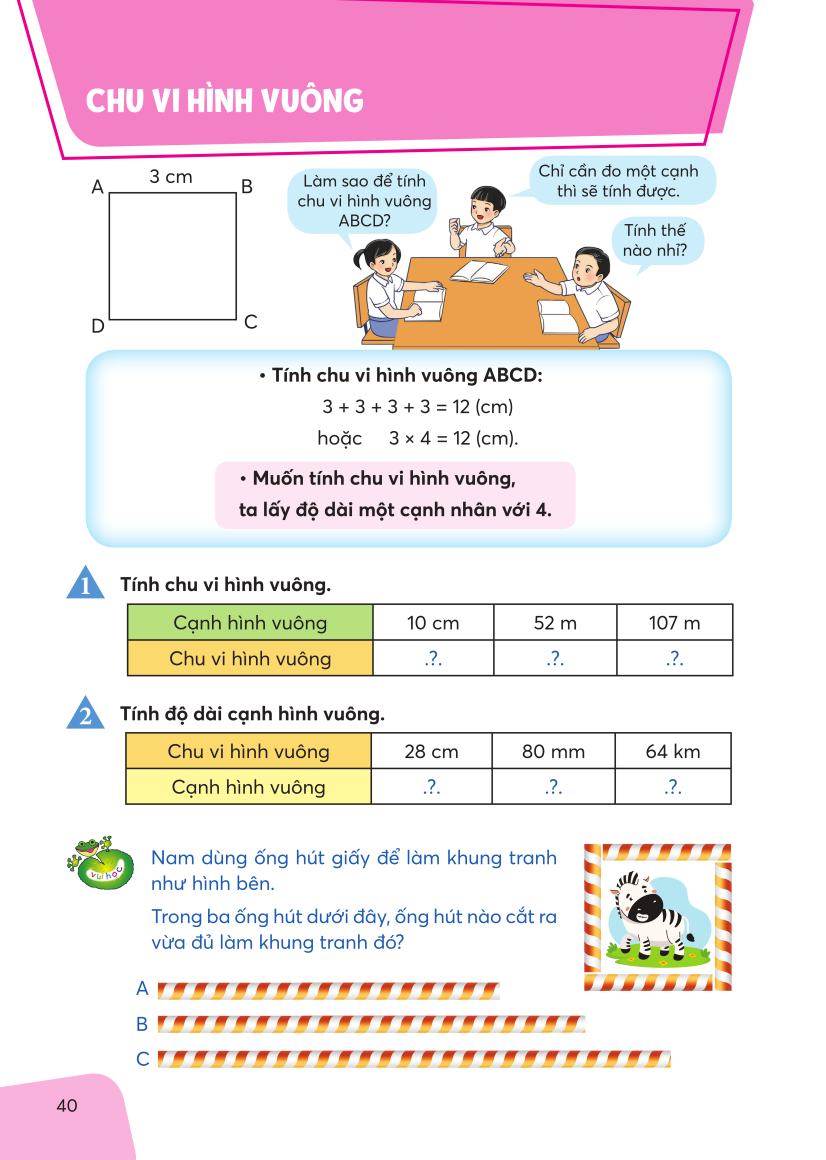 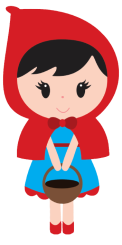 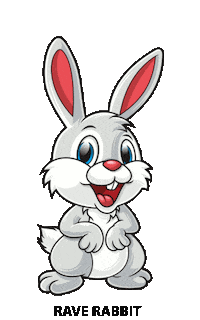 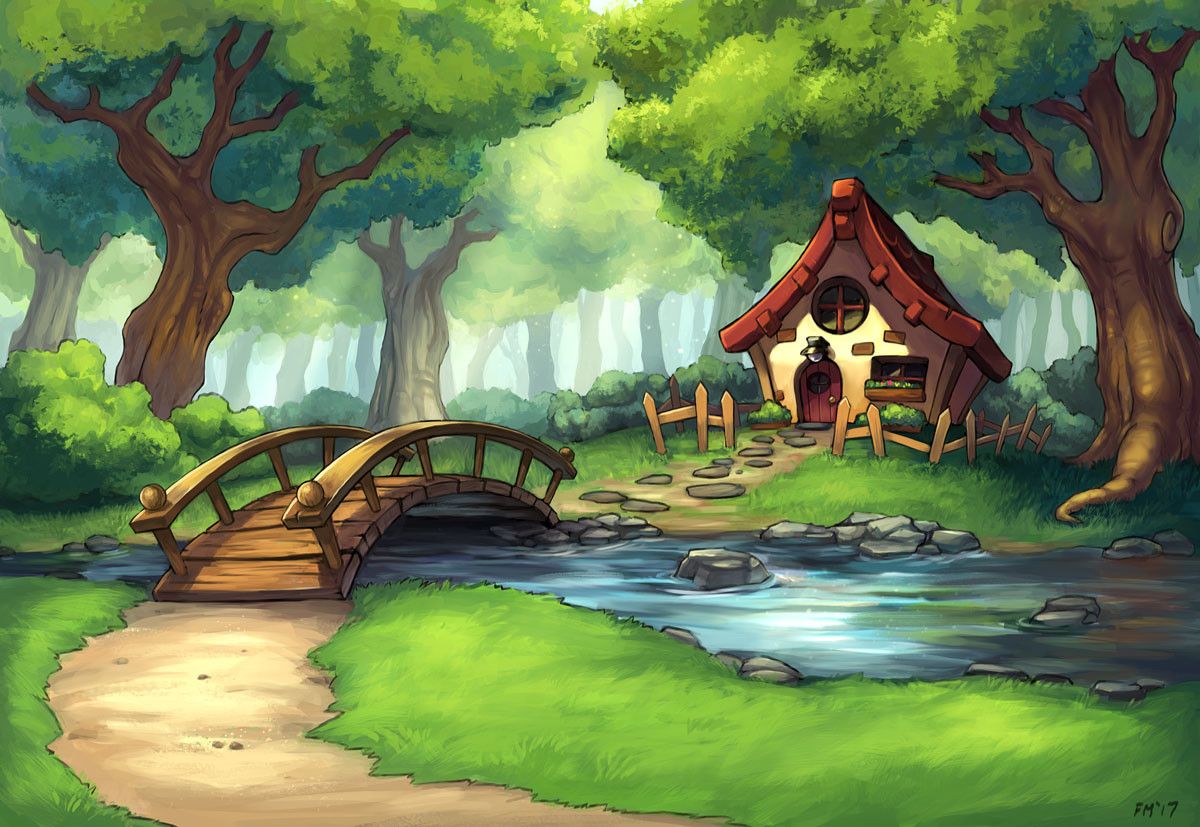 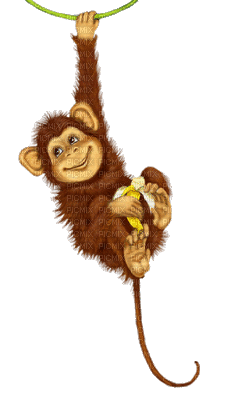 428 m
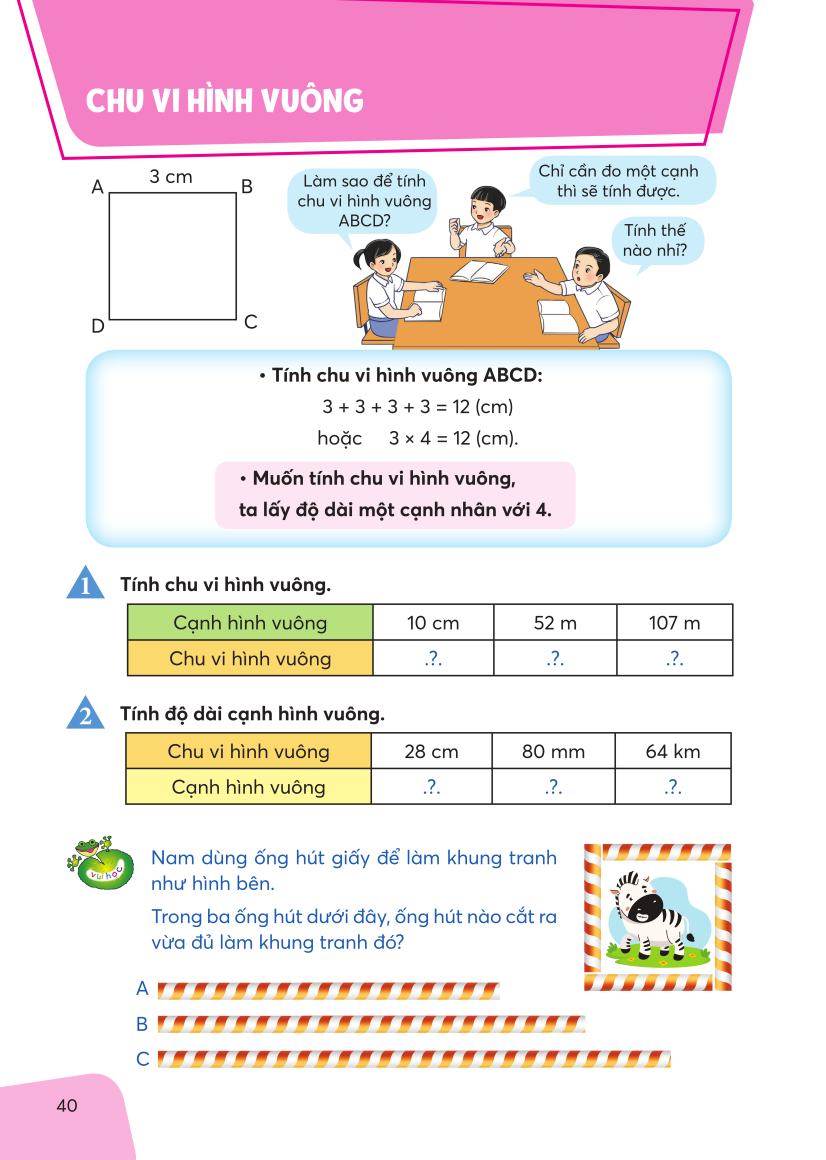 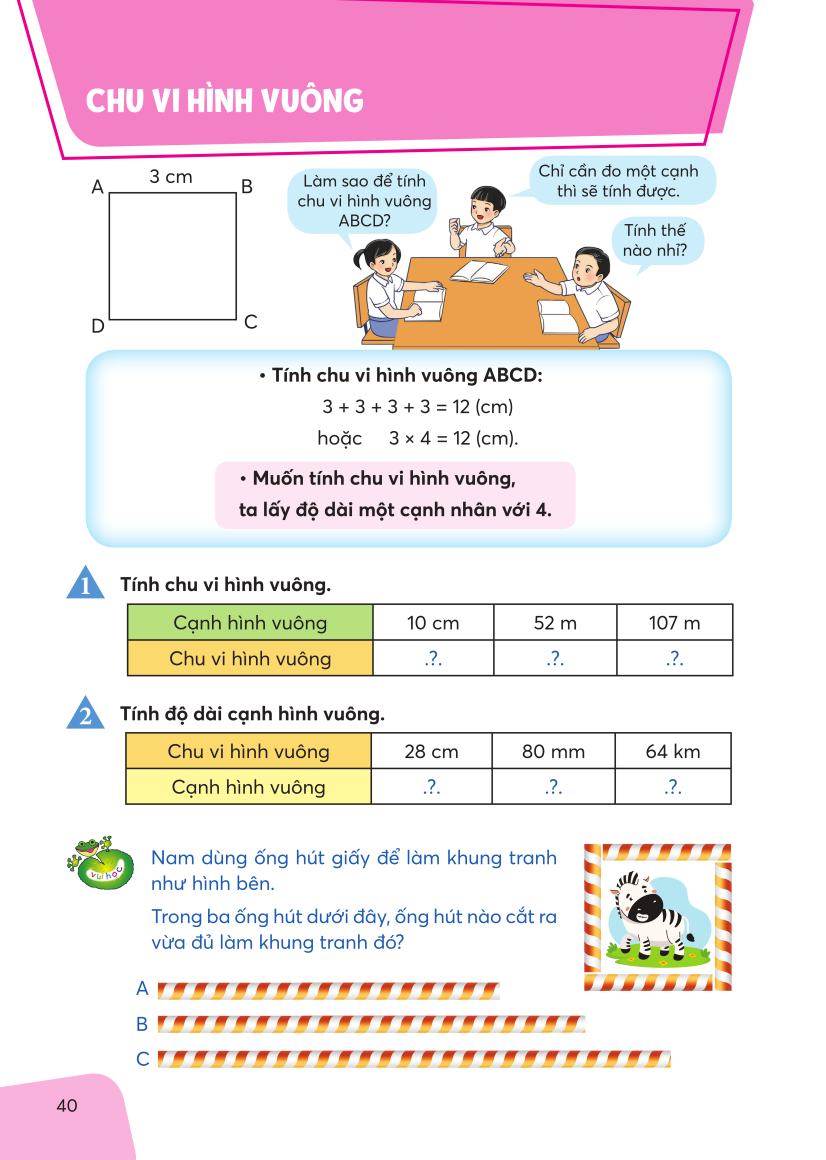 Cảm ơn bạn!
Bạn đi qua cầu sẽ đến được nhà bà nhé!
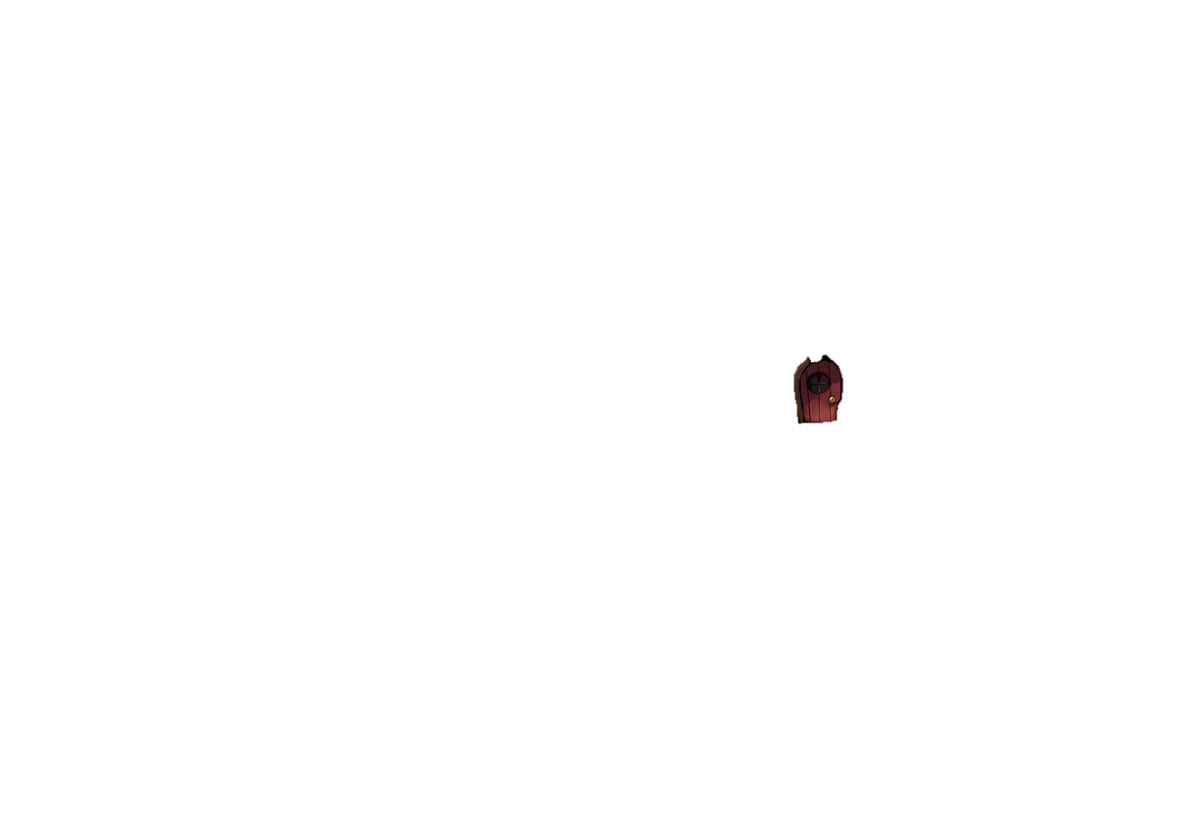 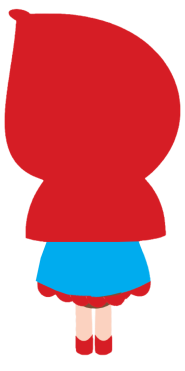 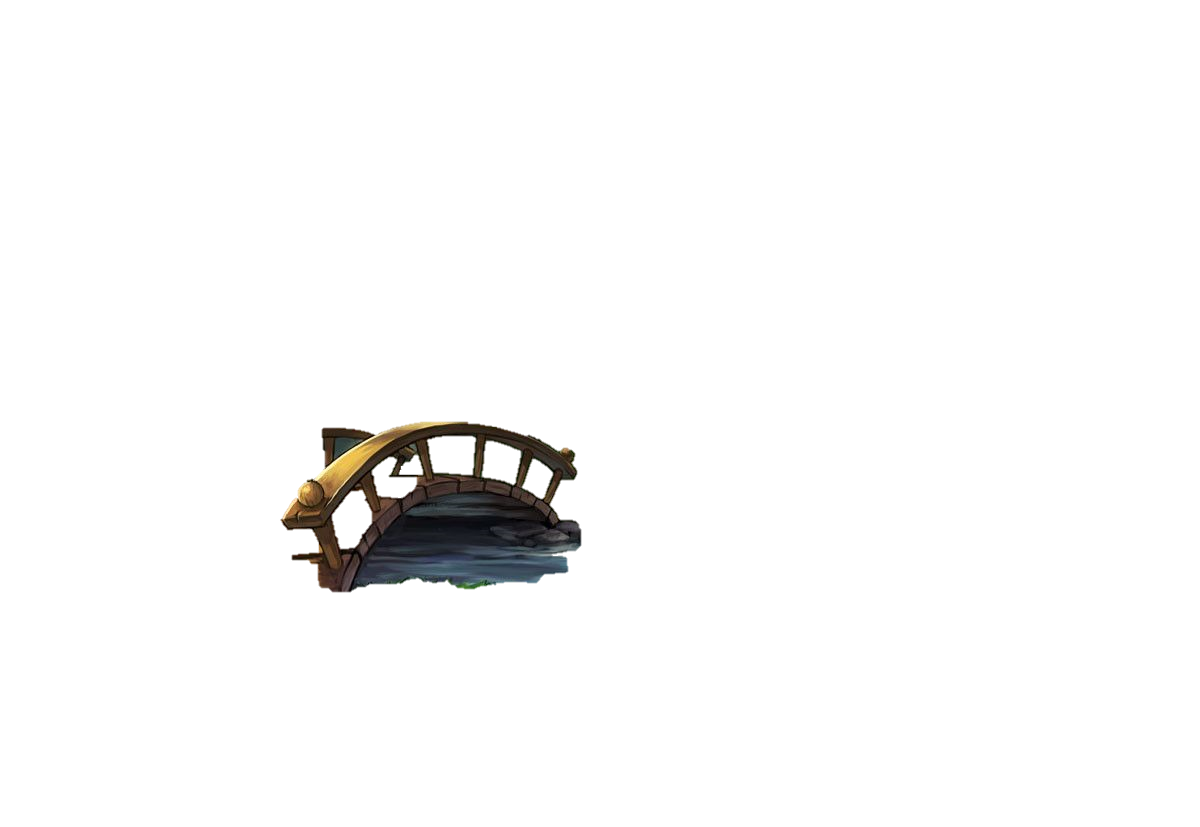 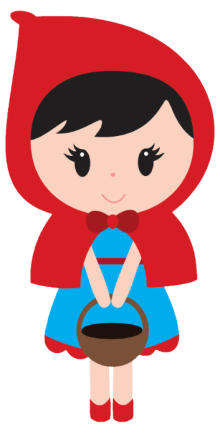 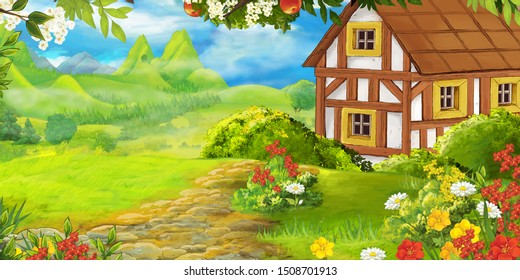 CHÚC MỪNG
 CÔ BÉ QUÀNG
KHĂN ĐỎ
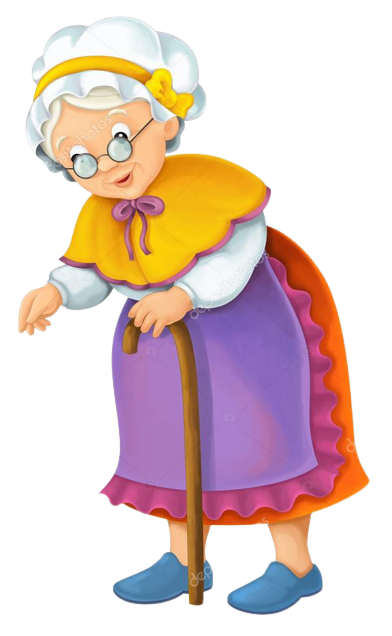 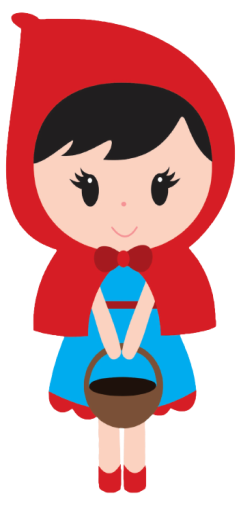 1
Tính chu vi hình vuông.
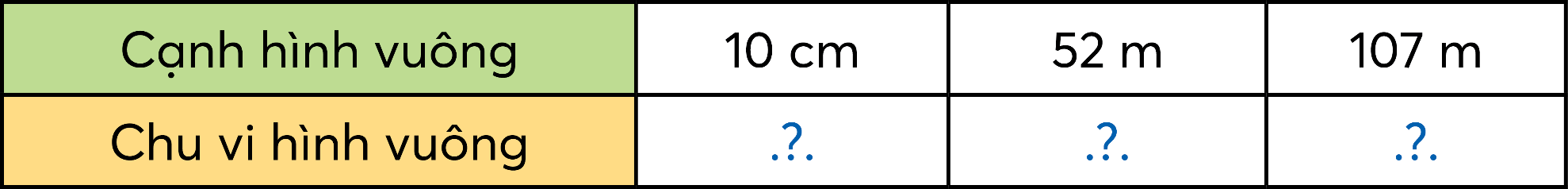 40 cm
428 cm
208 cm
2
Tính độ dài cạnh hình vuông.
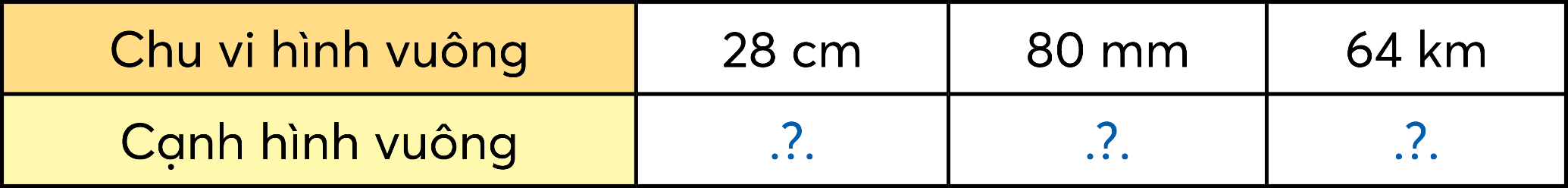 16 km
7 cm
20 mm
GỢI Ý: MUỐN TÍNH CẠNH HÌNH VUÔNG TA LẤY CHU VI CHIA CHO 4.
: 4
Cạnh hình vuông
Chu vi
x 4
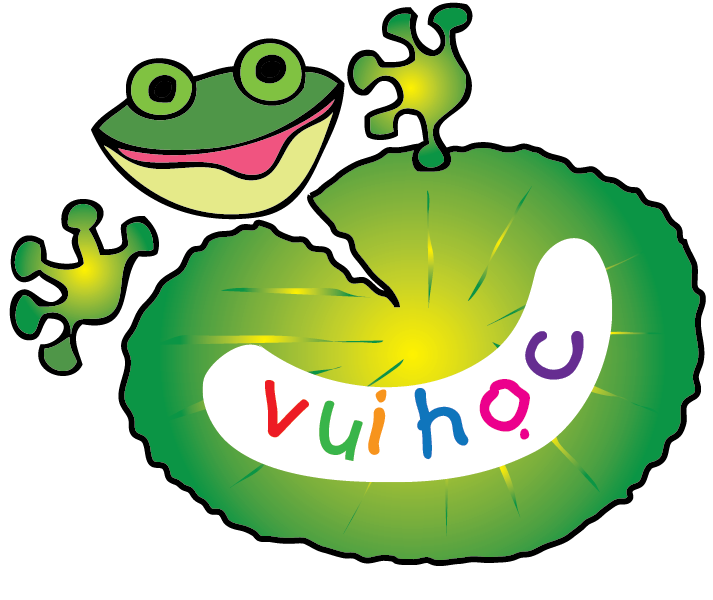 Nam dùng ống hút giấy để làm khung tranh như hình bên.  
Trong ba ống hút dưới đây, ống hút nào cắt ra  vừa đủ làm khung tranh đó?
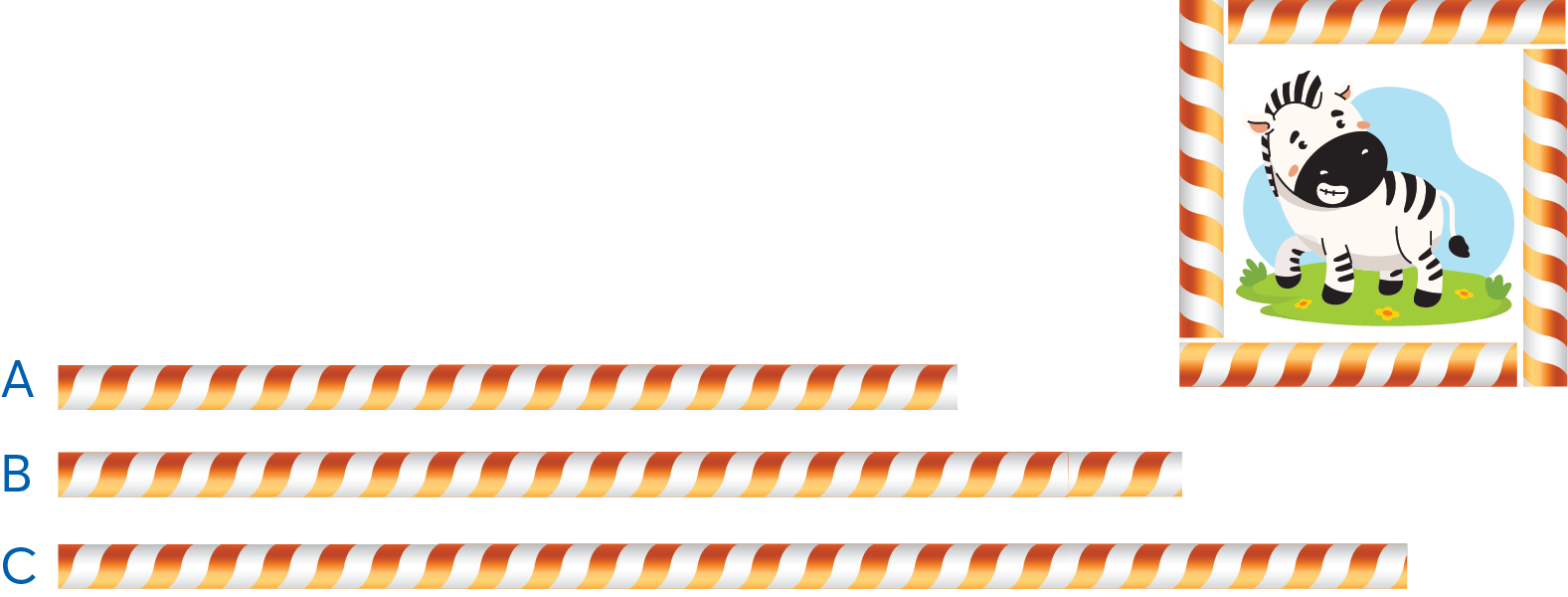 CÁCH LÀM
- Đo độ dài mỗi cạnh của khung tranh hình vuông và độ dài mỗi ống hút 
- Tính chu vi hình vuông
- Chọn ống hút có độ dài bằng chu vi hình vuông
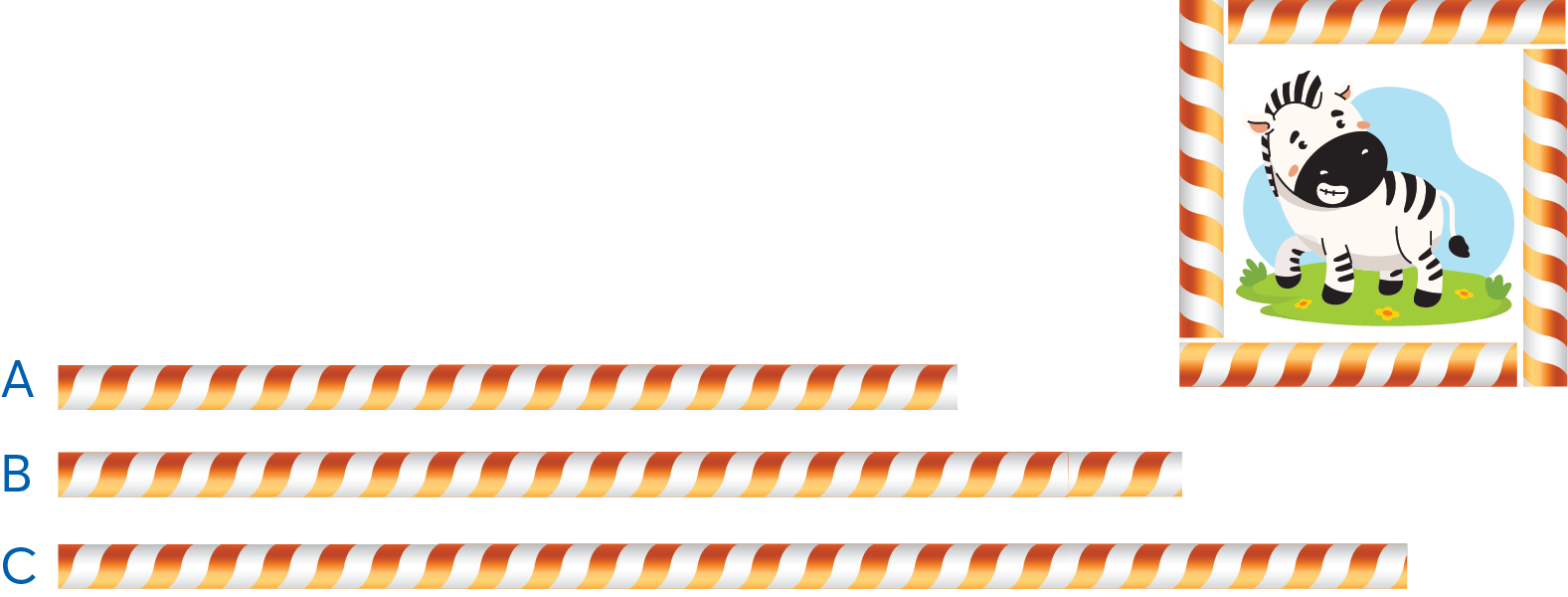 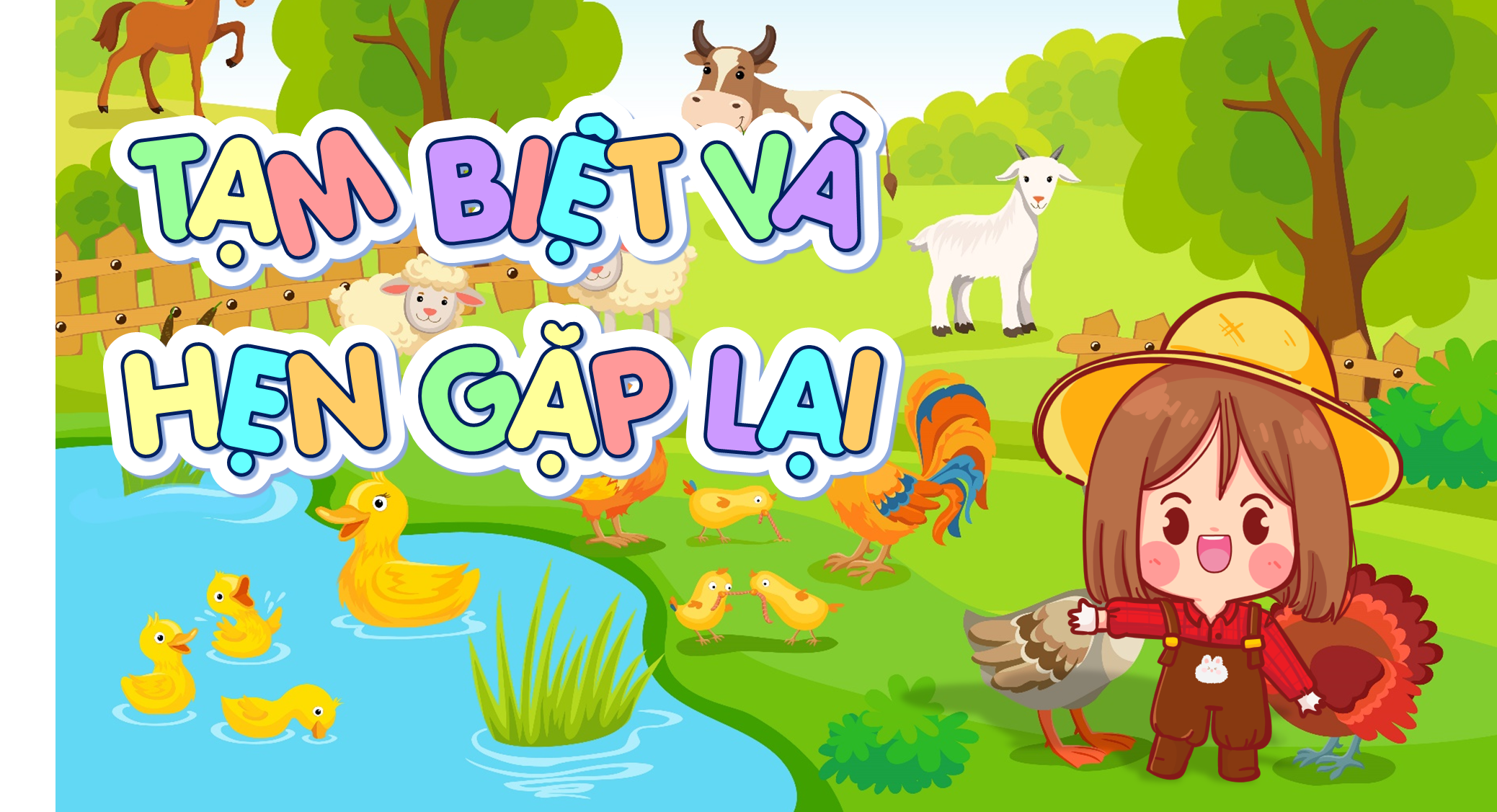